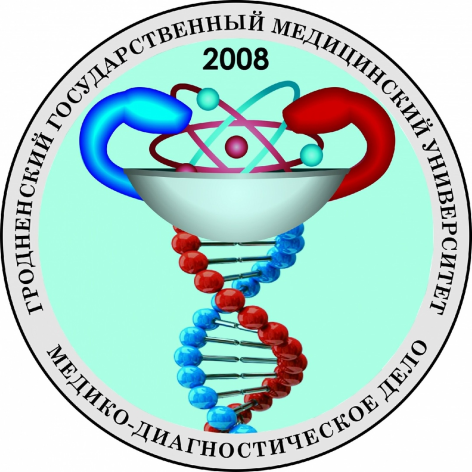 Воспитательная и идеологическая работа
Направления воспитательной работы:
идеологическое и гражданско-патриотическое воспитание; 
информационно-воспитательная работа; 
формирование навыков профессиональной деятельности; 
культурно-массовые мероприятия; 
формирование культуры здорового образа жизни.
Идеологическое и гражданско-патриотическое воспитание
Студенты активно участвуют:
 в городских мероприятиях: акциях БРСМ, шествиях, театрализованных представлениях,
ежегодном конкурсе «Студент года», 
в мероприятиях ГрГМУ,  посвященных борьбе со СПИДом,
конкурсе рисунков и фотографий, посвященный Дню Матери и году малой Родины и др.


В рамках дней факультета и 75-летия освобождения Беларуси от немецко-фашистских захватчиков  проведены спортивно-развлекательные мероприятия.
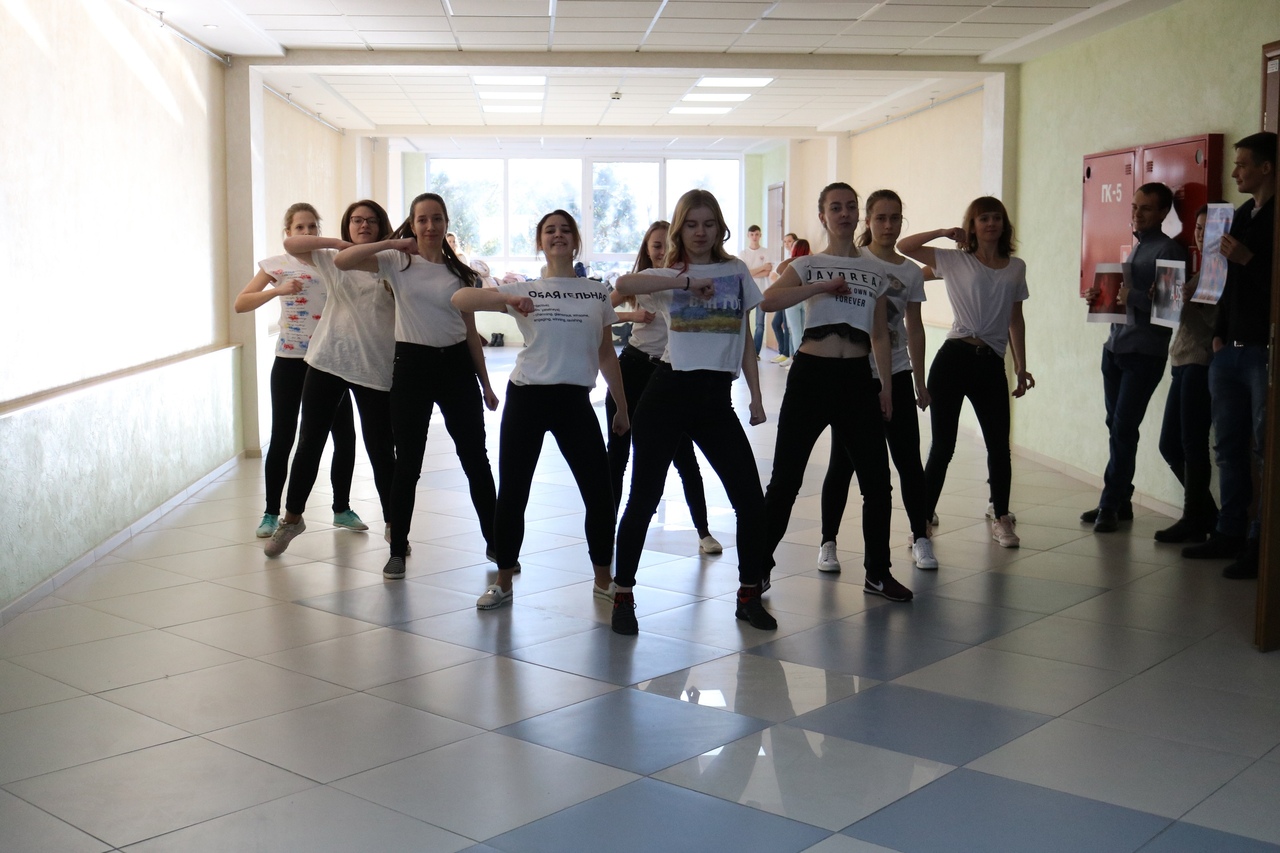 Во встрече с Президентом Республики Беларусь Александром Григорьевичем Лукашенко в ГрГУ им. Я. Купалы приняли участие Белайц Полина (5курс), Страчинская Валентина (выпускница), 2019 г.
Карпова Ольга (4 курс) песетила первый Республиканский новогодний бал во Дворце Независимости (2019 г.)
Студент года - 2017: Покалюк Андрей
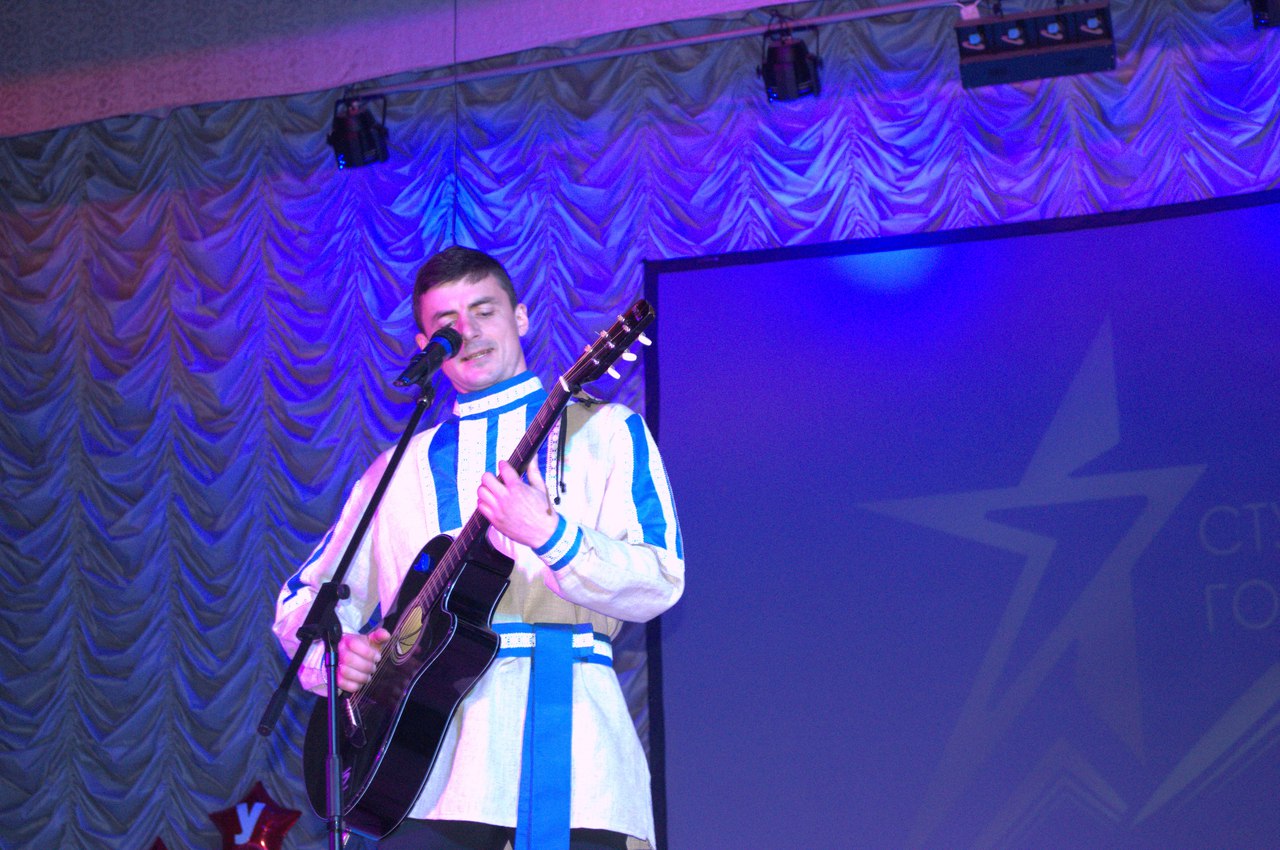 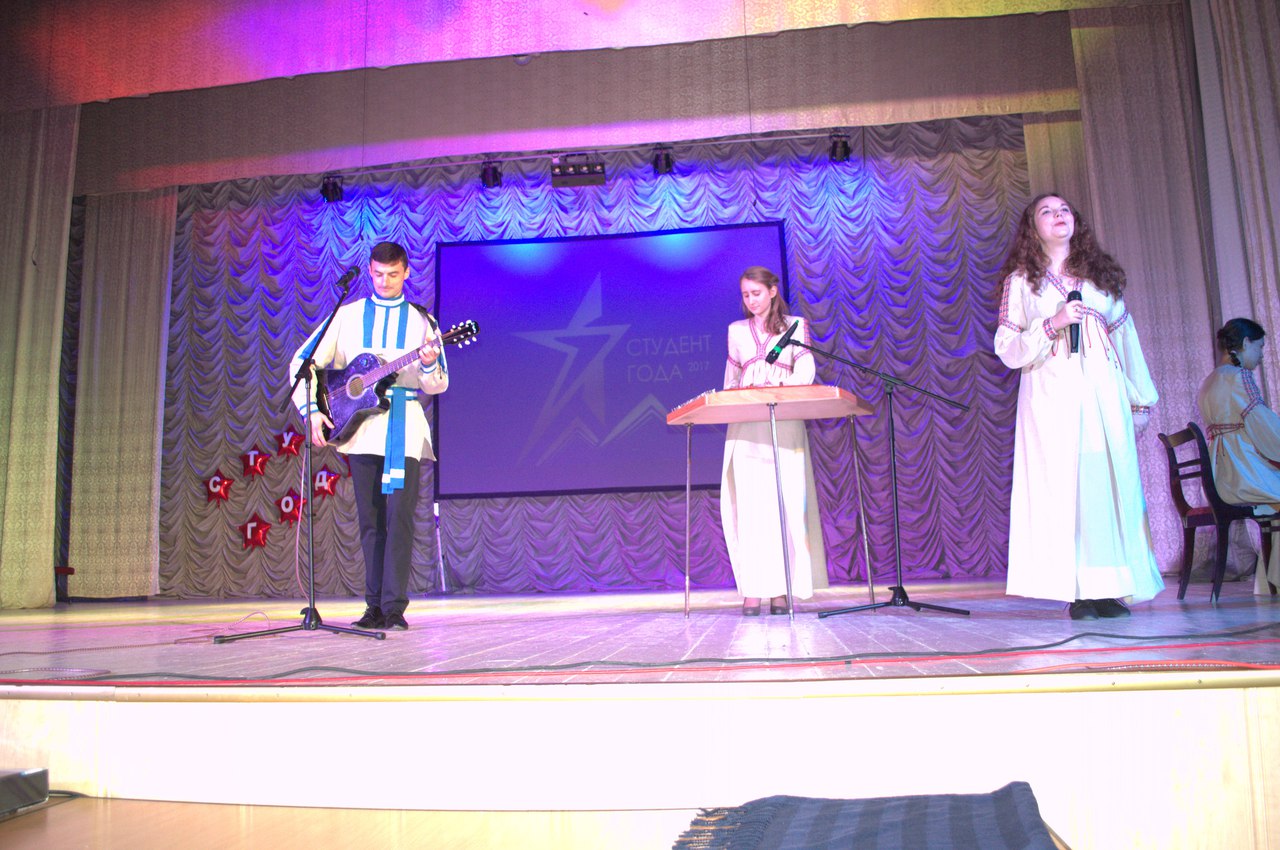 Студент года - 2018Пьянкова Екатерина
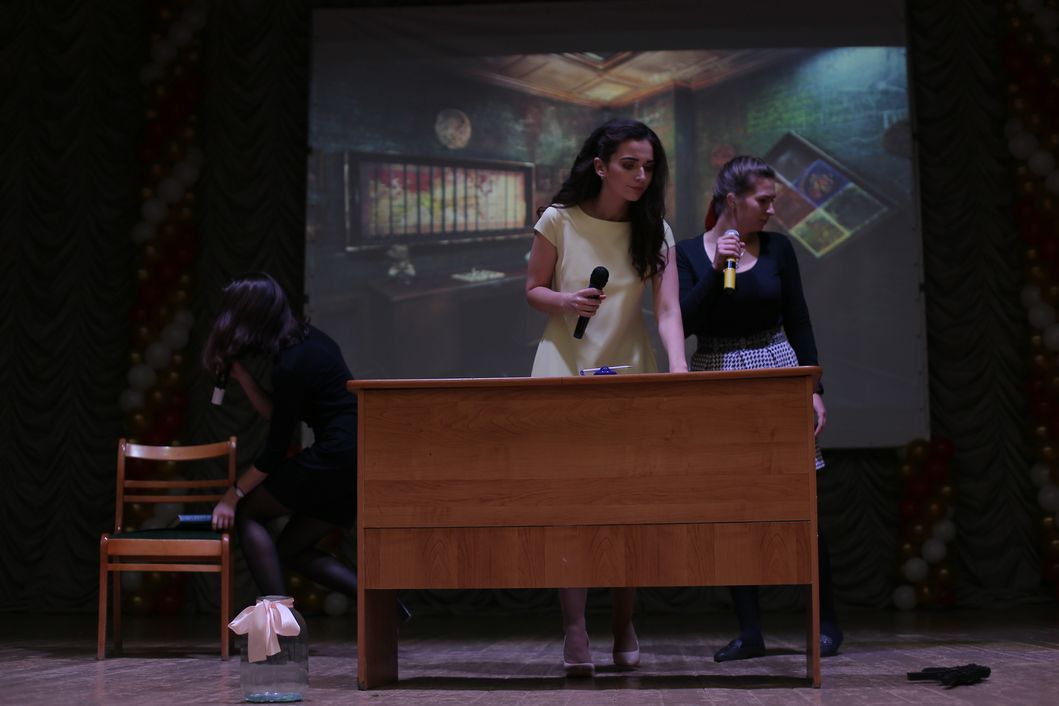 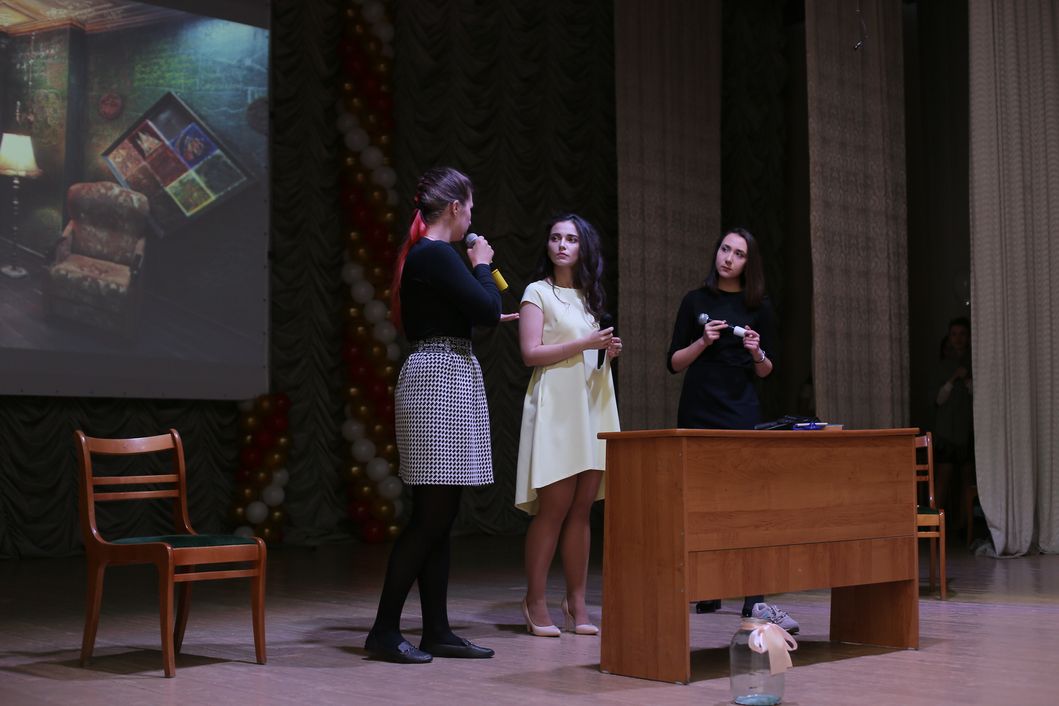 Победители в конкурсе рисунков и фотографий, посвященный Дню Матери и году малой Родины (2018 г.):
Лакуста Анастасия, 4 курс.
Романюк Дарья, 3 курс.
Бакунович Вера, Чернявская Валерия, 4 курс.
Чечуева Ксения, 2 курс.
Информационно-воспитательная работа
Проводятся информационные часы (с целью профилактики правонарушений, о здоровом образе жизни, нормах поведения студентов в ГрГМУ.
Посещаются студенческие общежития с целью изучения быта и досуга студентов.
Проверяется состояние воспитательной работы со студентами на кафедрах факультета.
Студентам  факультета, входящим в состав совета студенческого самоуправления  оказывается помощь в  работе.
Самоуправление МДФ
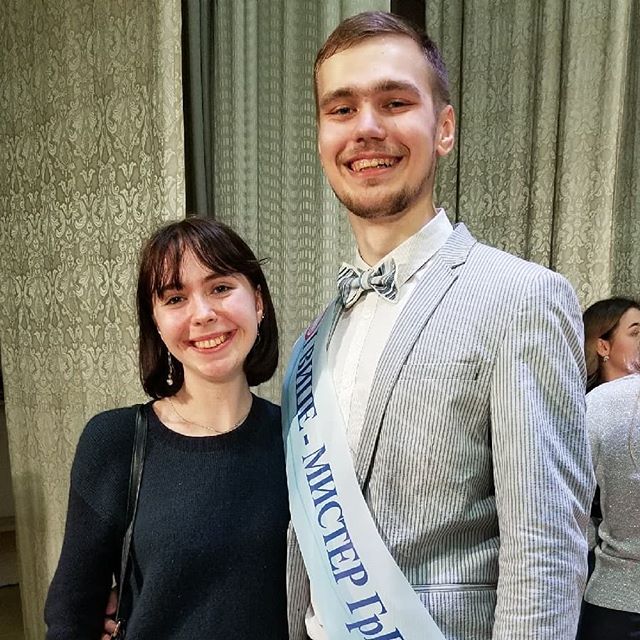 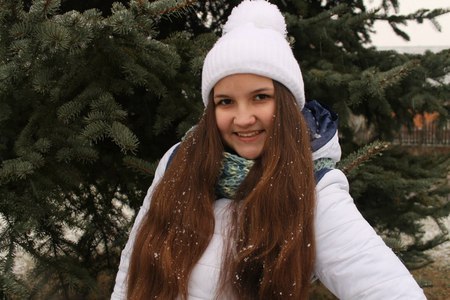 Председатель самоуправления МДФ Лещенко Елена,
 4 курс
Творческий сектор
Бакунович Екатерина,
4 курс
Профсоюзный актив
Макаревич Алексей Вадимович 5 курс
Самоуправление МДФ
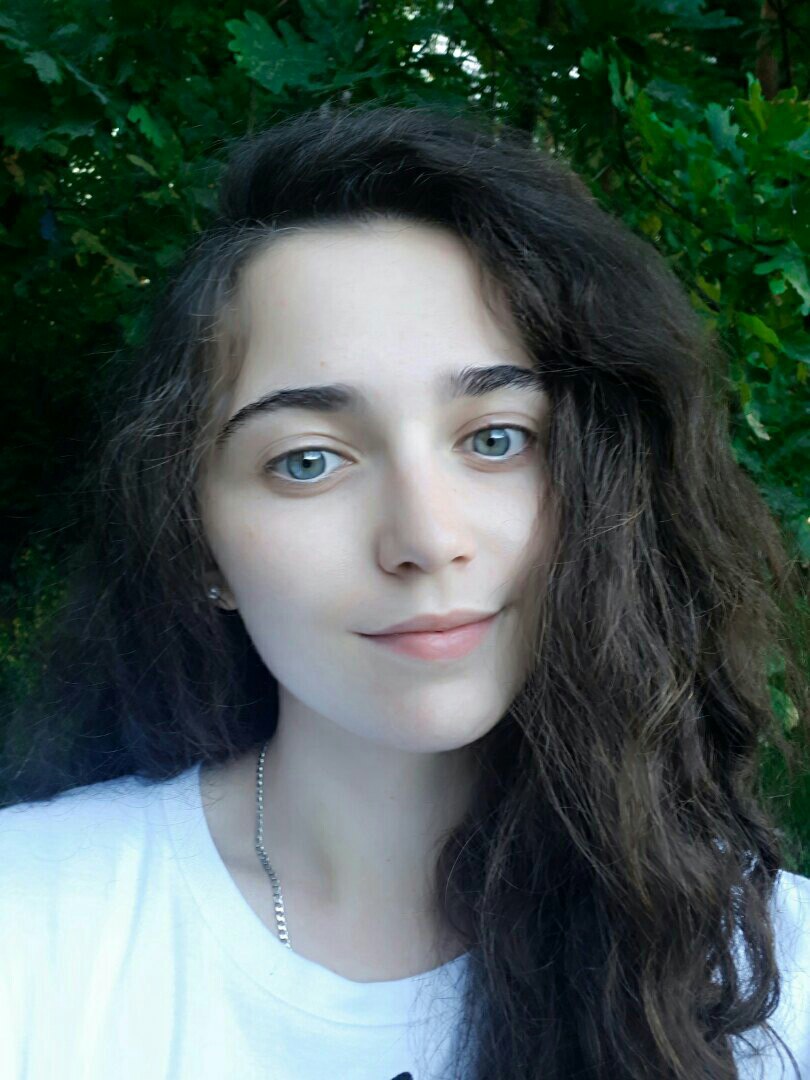 Сектор СНО 
Пьянкова Екатерина,
 4 курс
Спортивный сектор Шкуда Максим,
 4 курс
Секретарь БРСМ
Карпова Ольга, 4 курс
Почетные грамоты за отличную учебу, активное участие в общественной жизни университета и в связи с 60-ти летием учреждения образования "Гродненский государственный медицинский университ» вручены Тарасевич Елизавете и Страчинской Валентине.
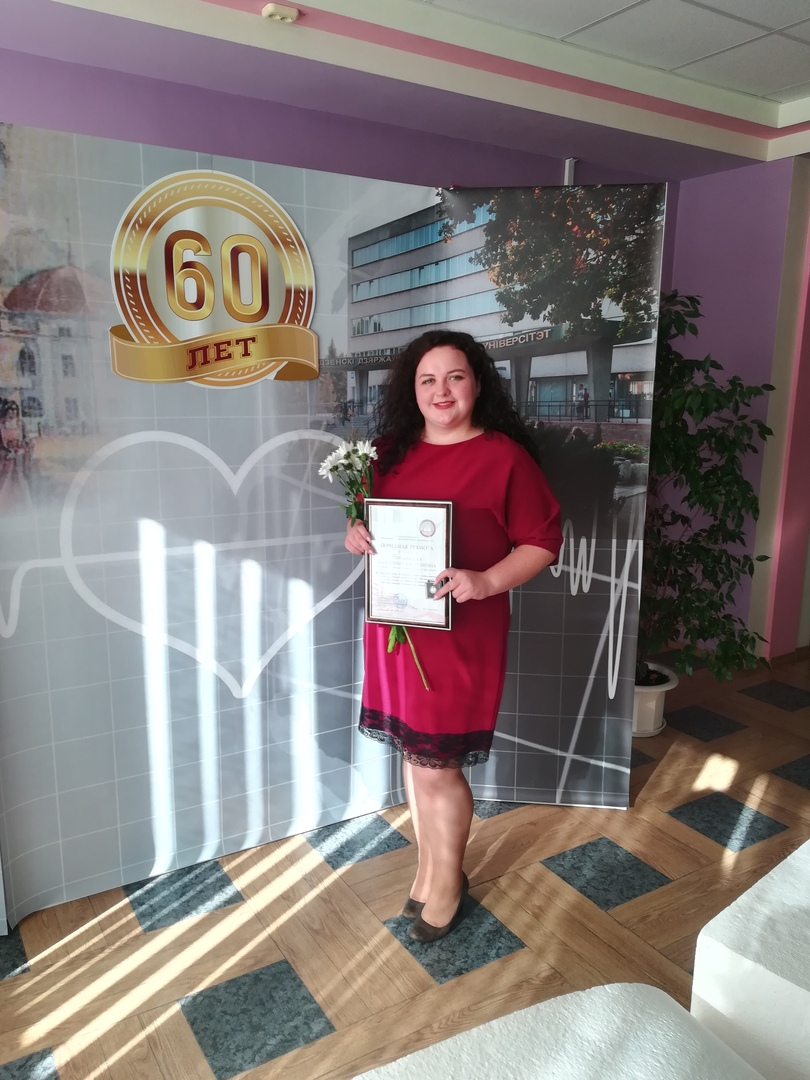 Формирование навыков профессиональной деятельности
Проводится работа по вовлечению студентов в НИРС, активировалось их участие в научных конференциях (12 студентов участвует в СНК).
Вопросы этики и деонтологии рассматриваются на лекциях и практических занятиях, включены в рабочие программы по дисциплинам.
Культурно-массовые мероприятия
ежегодно студенты участвуют в «Посвящении в студенты» первокурсников, «Alma Mater», КВН и др. 
осуществляется материальное поощрение студентов, активно участвующих в общественной жизни факультета, университета.
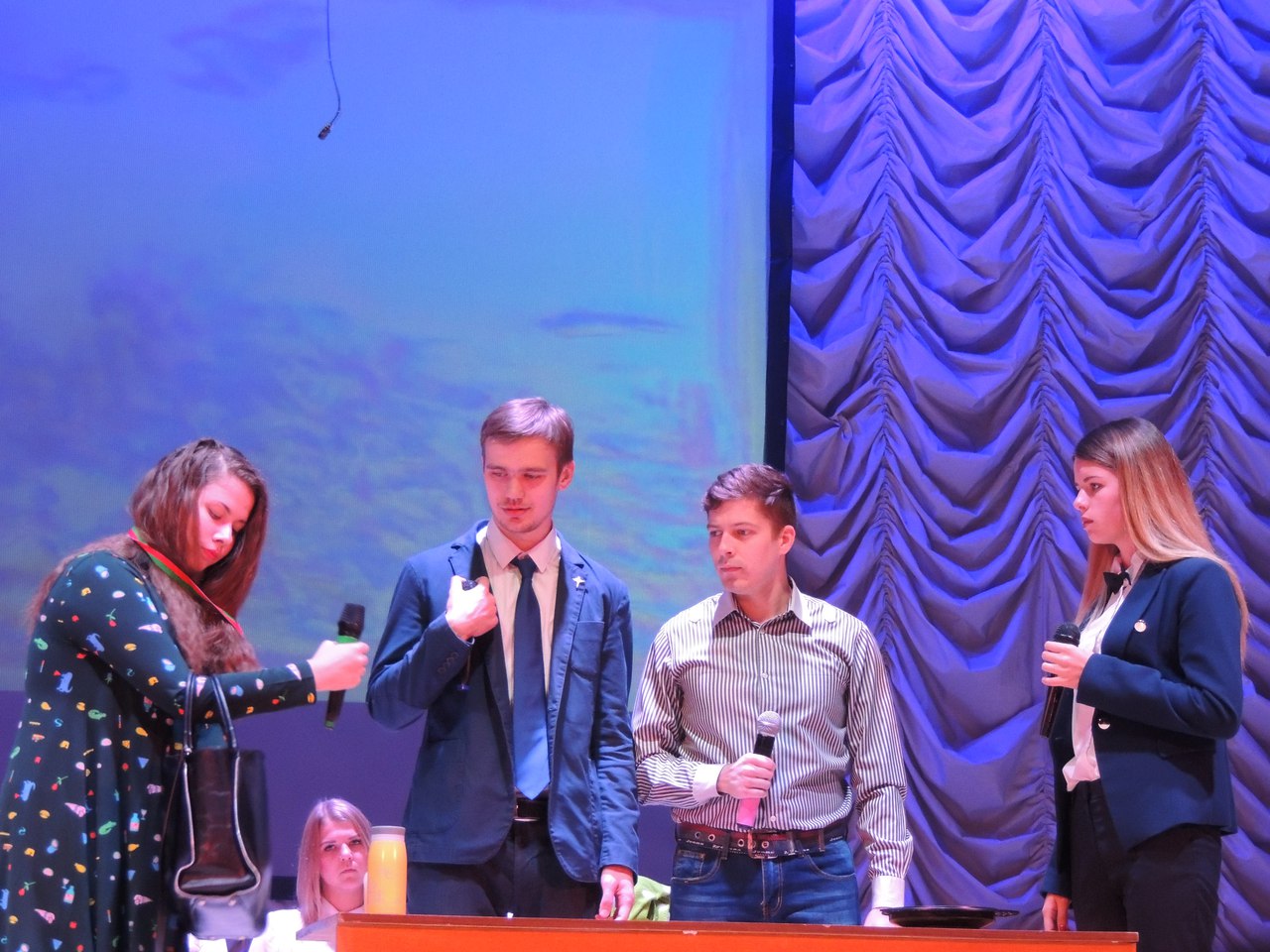 Посвящение в студенты, 2017
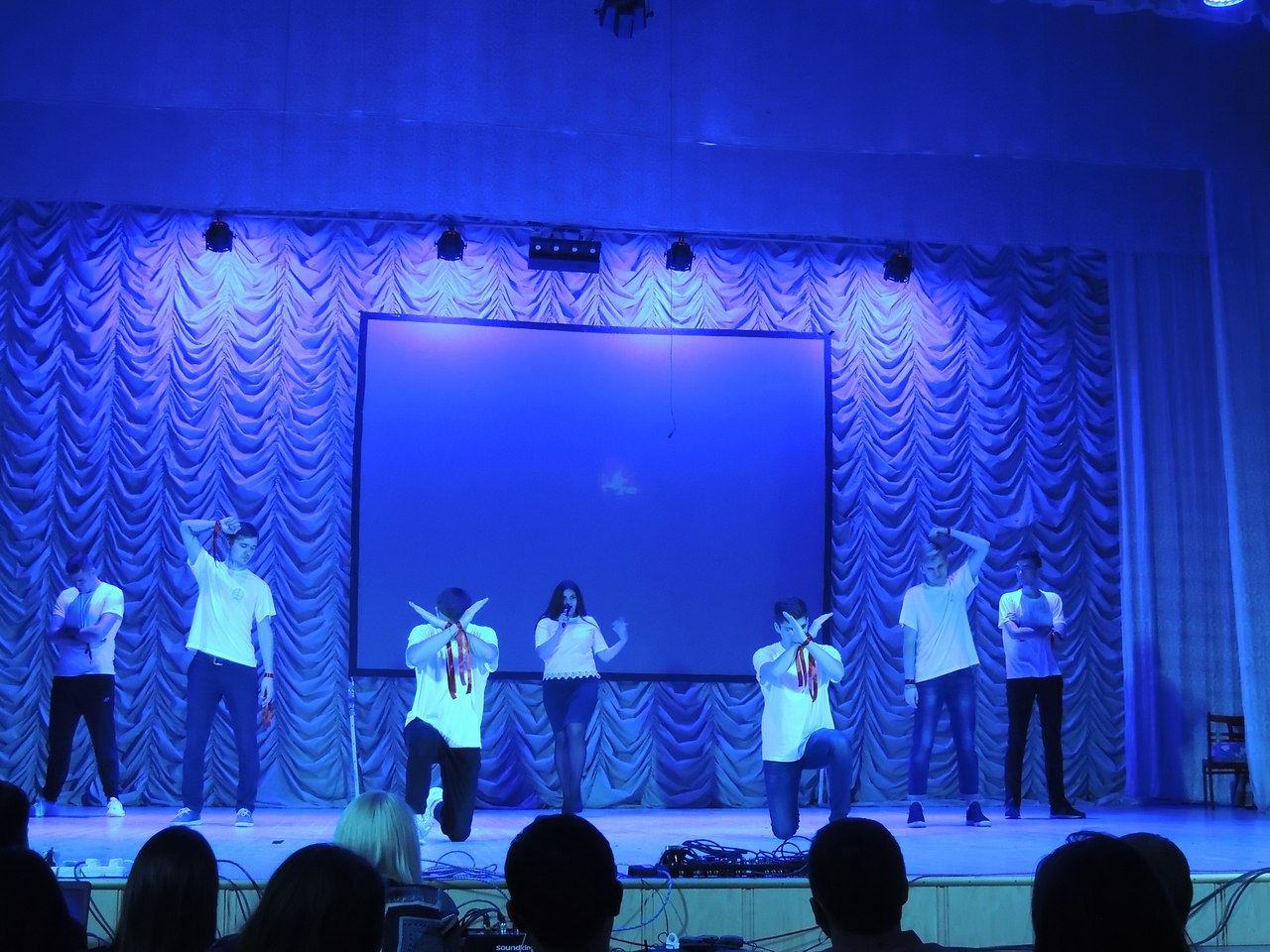 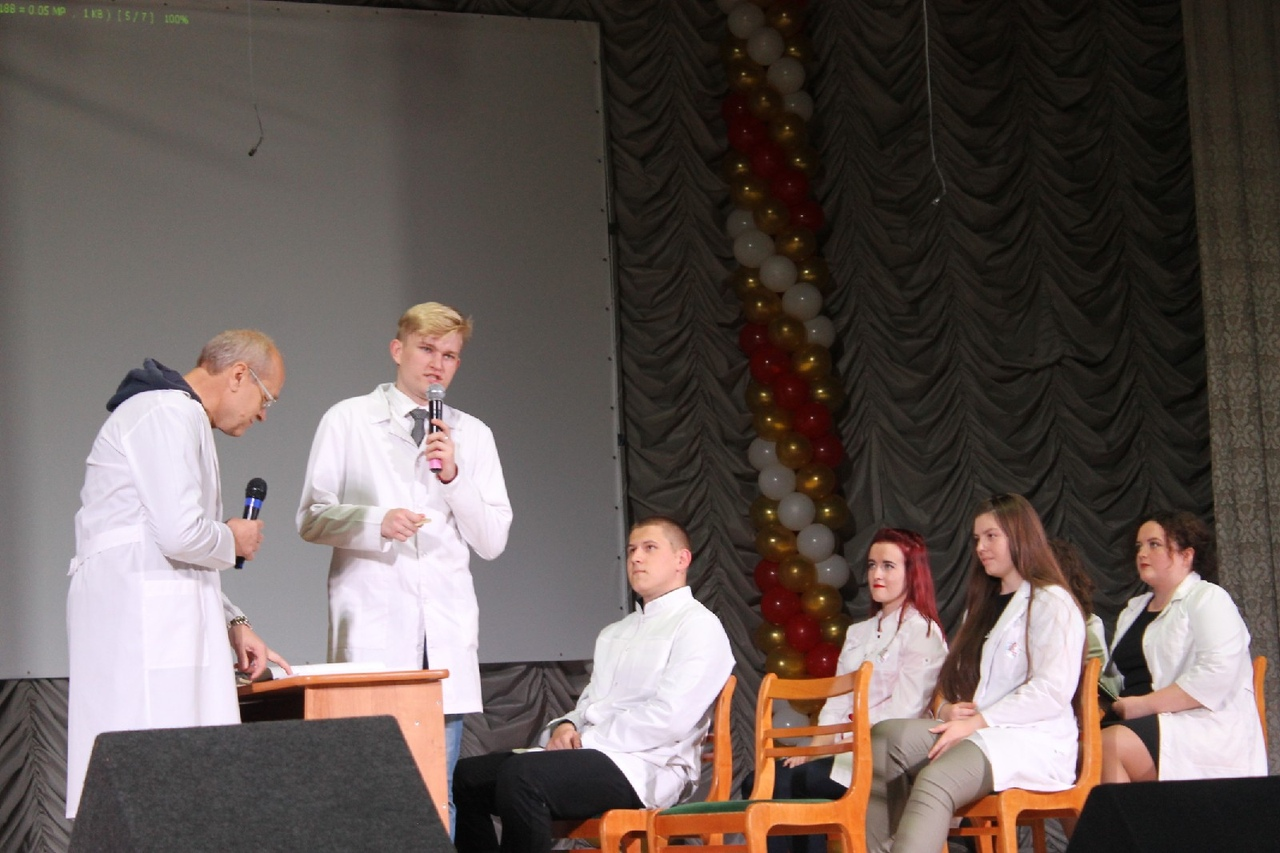 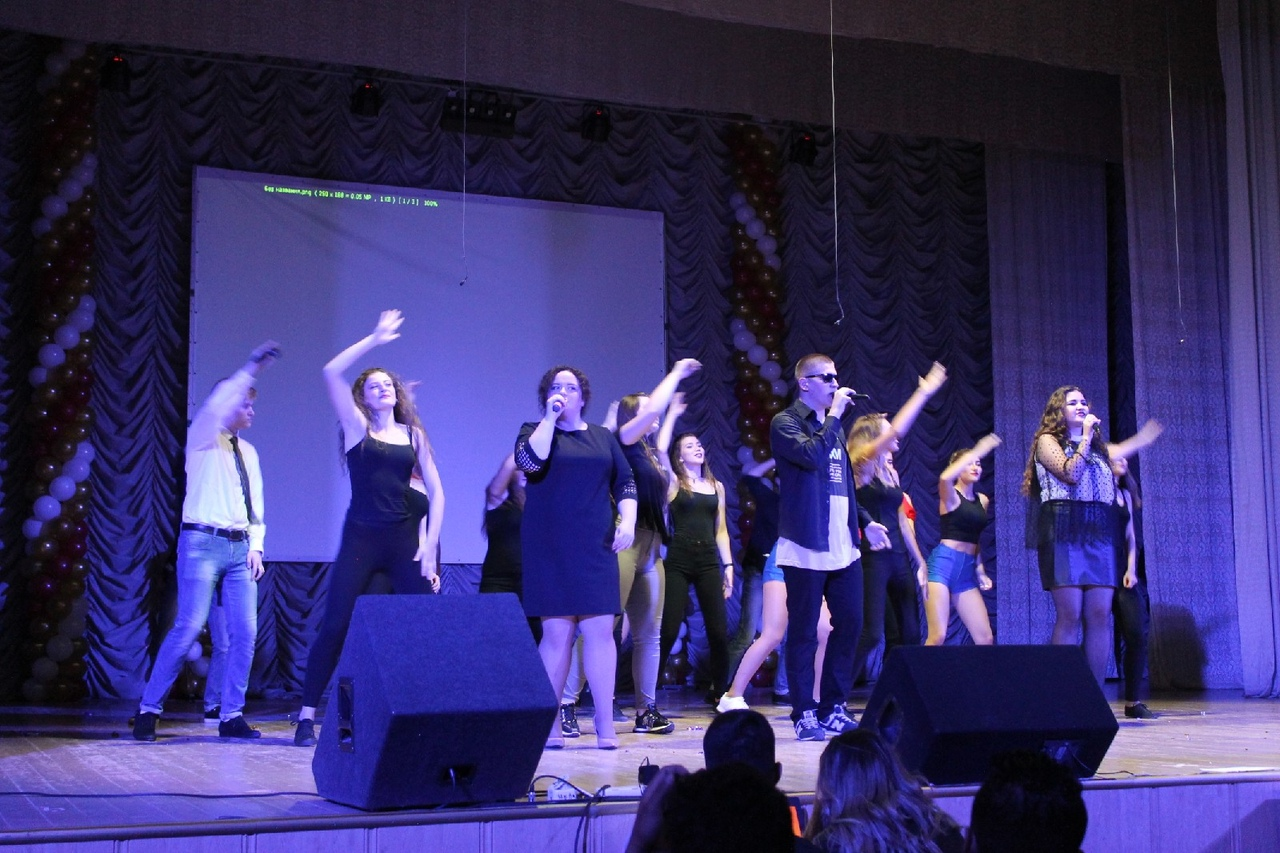 Посвящение в студенты, 2018
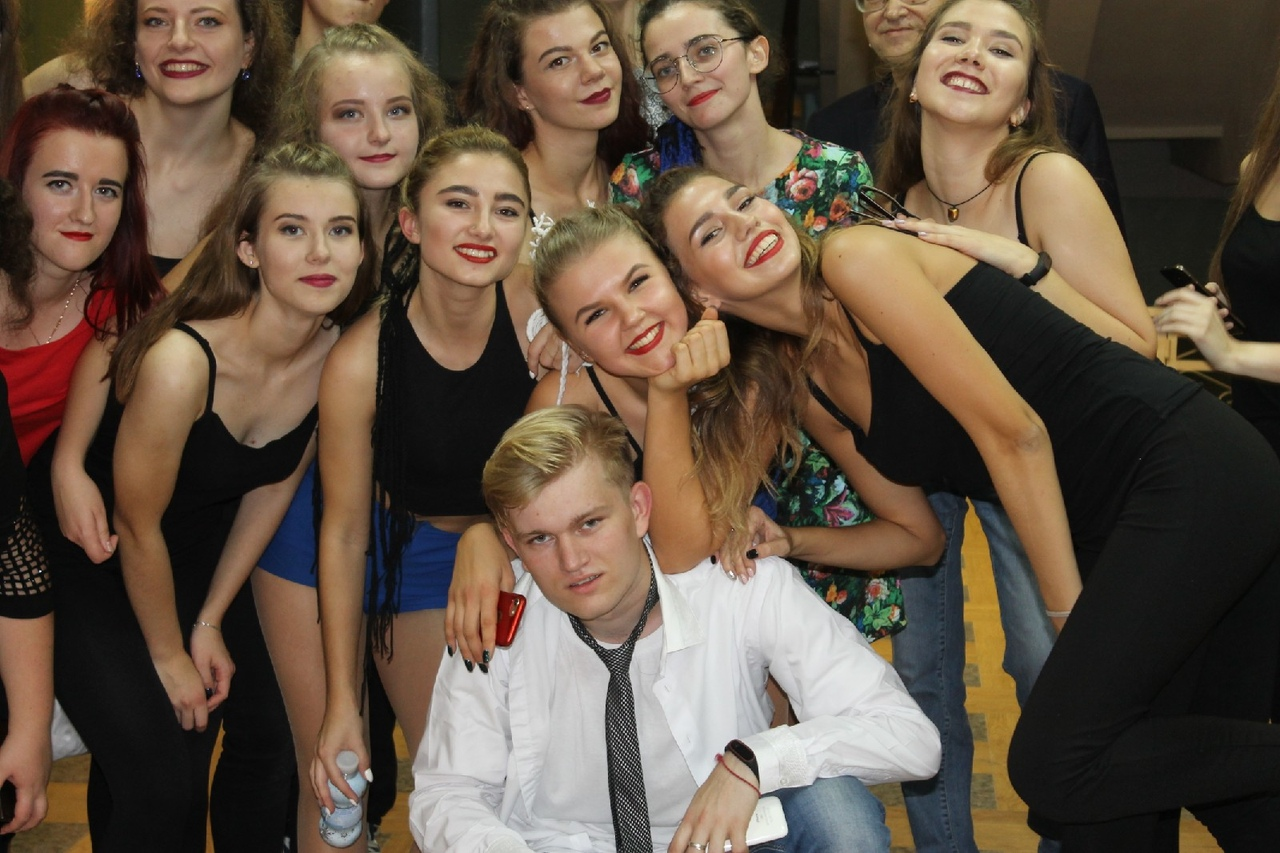 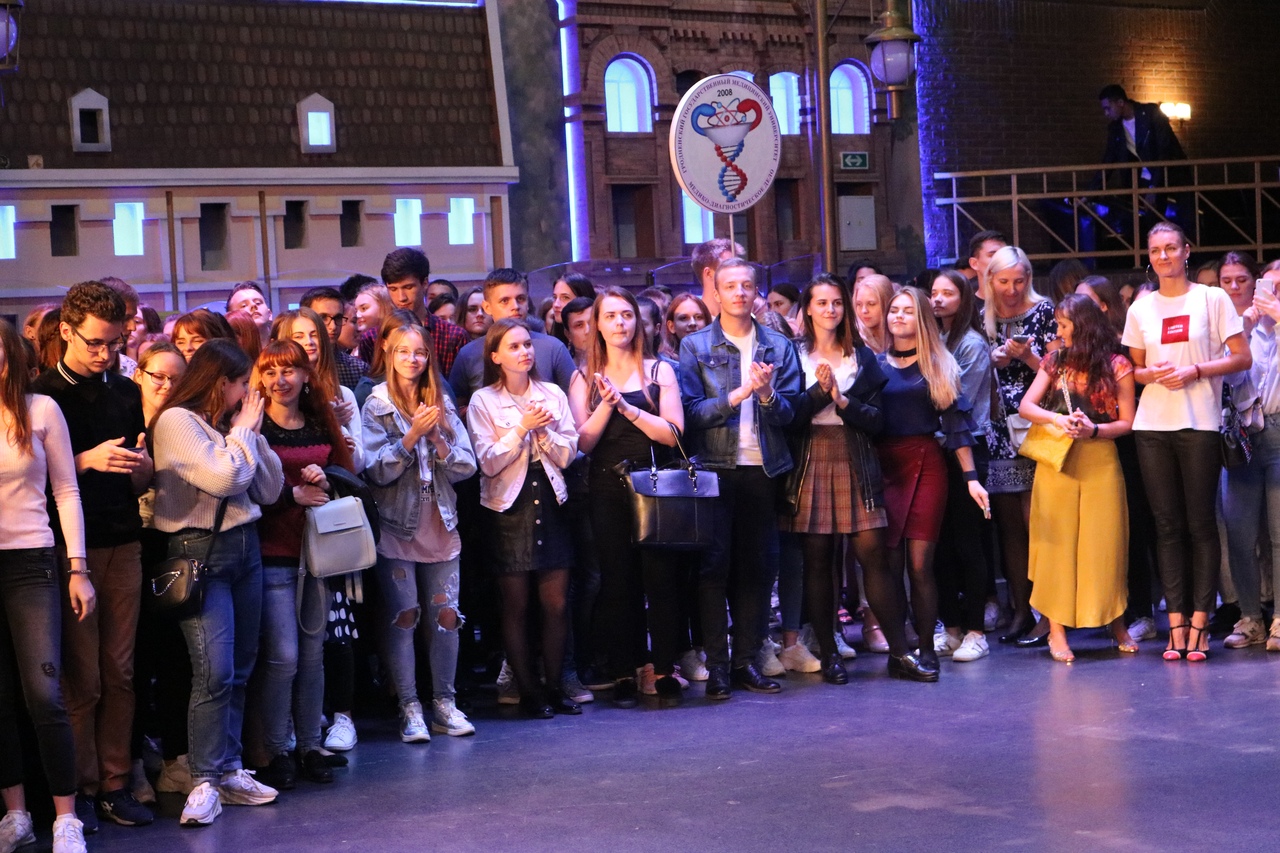 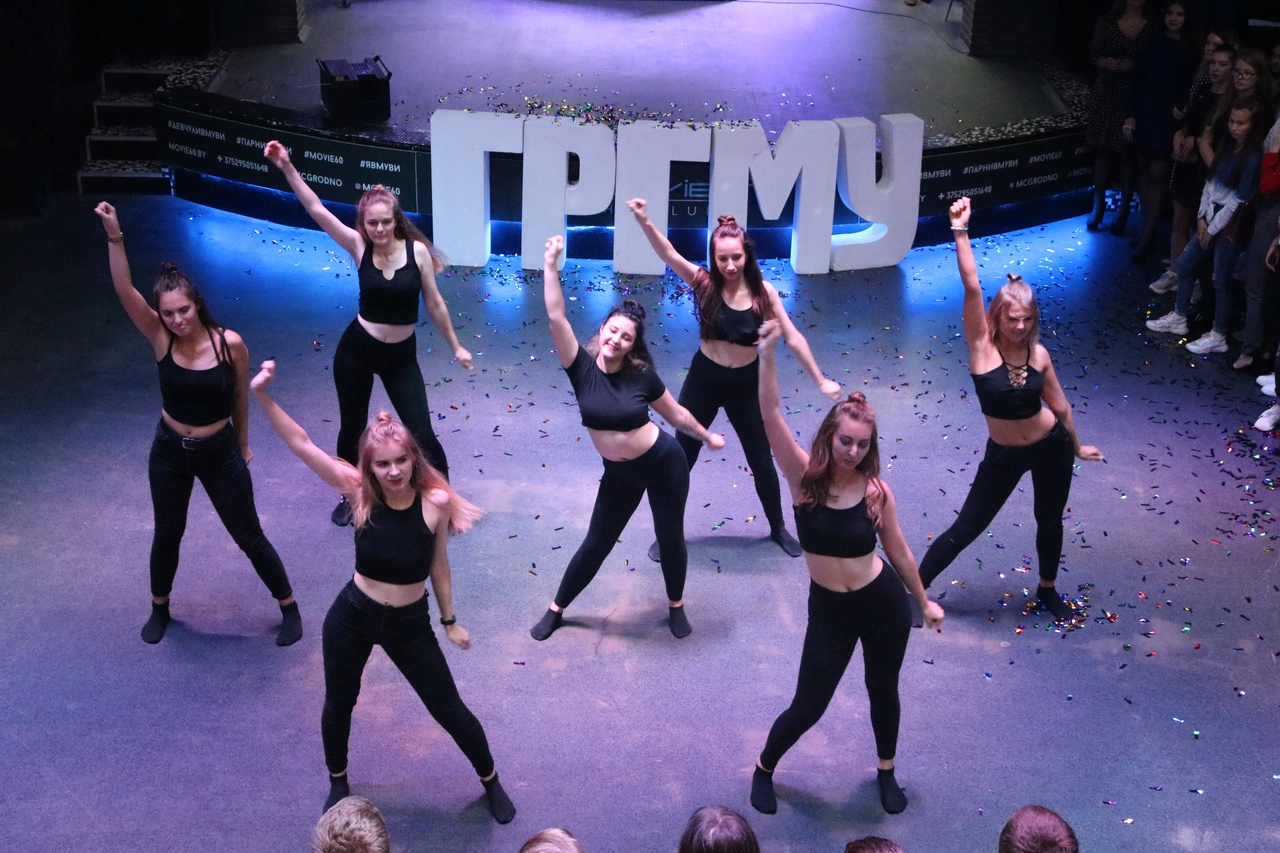 Посвящение в студенты, 2019
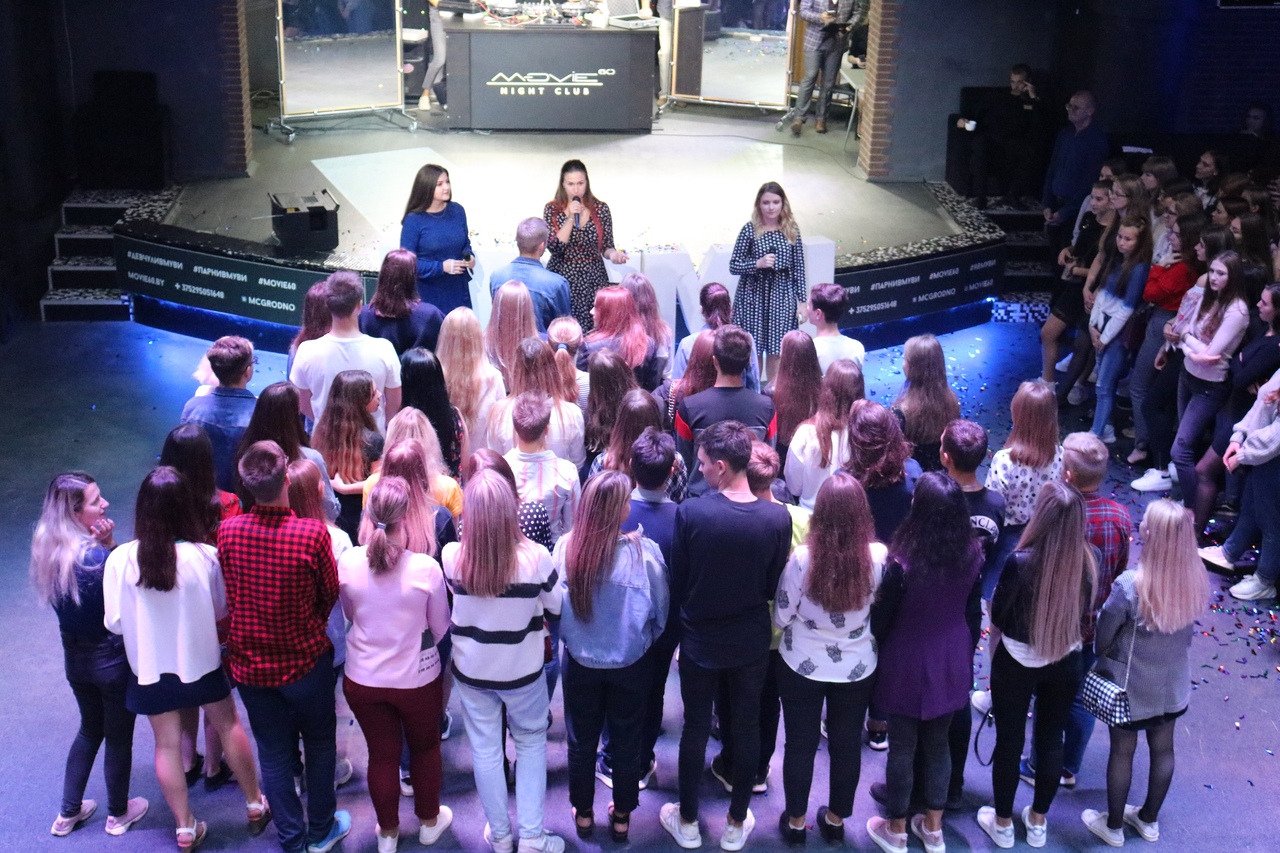 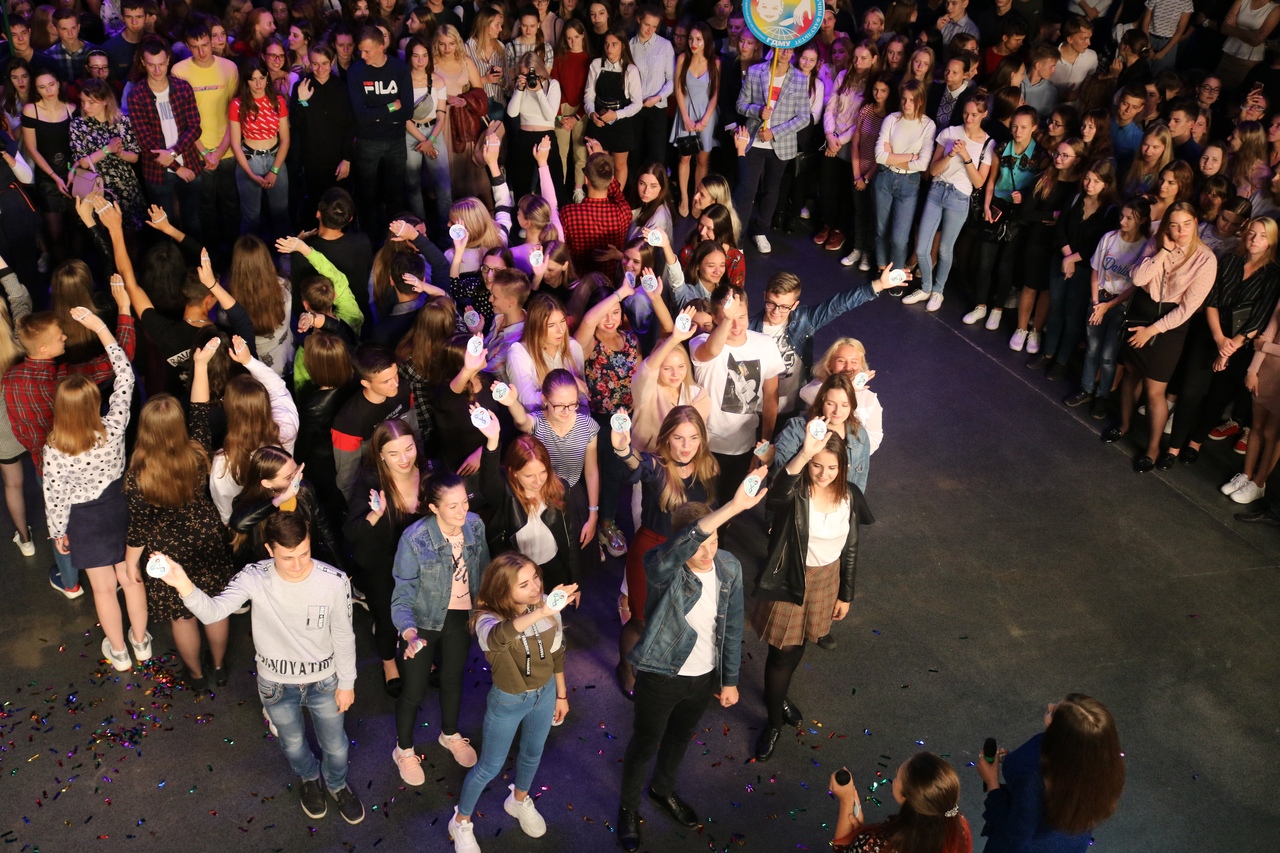 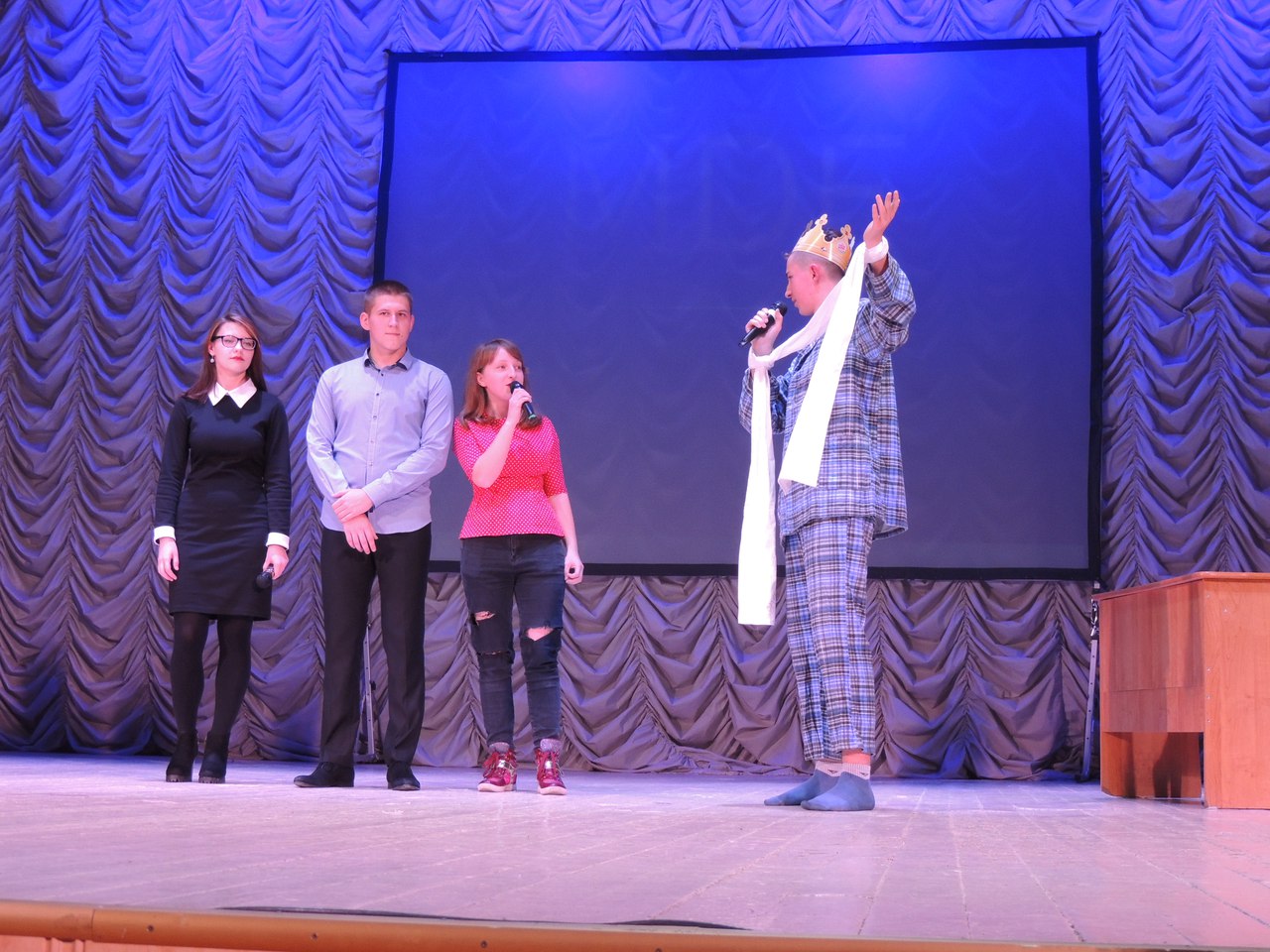 Конкурс первокурсников, 2017 (5 дипломов)
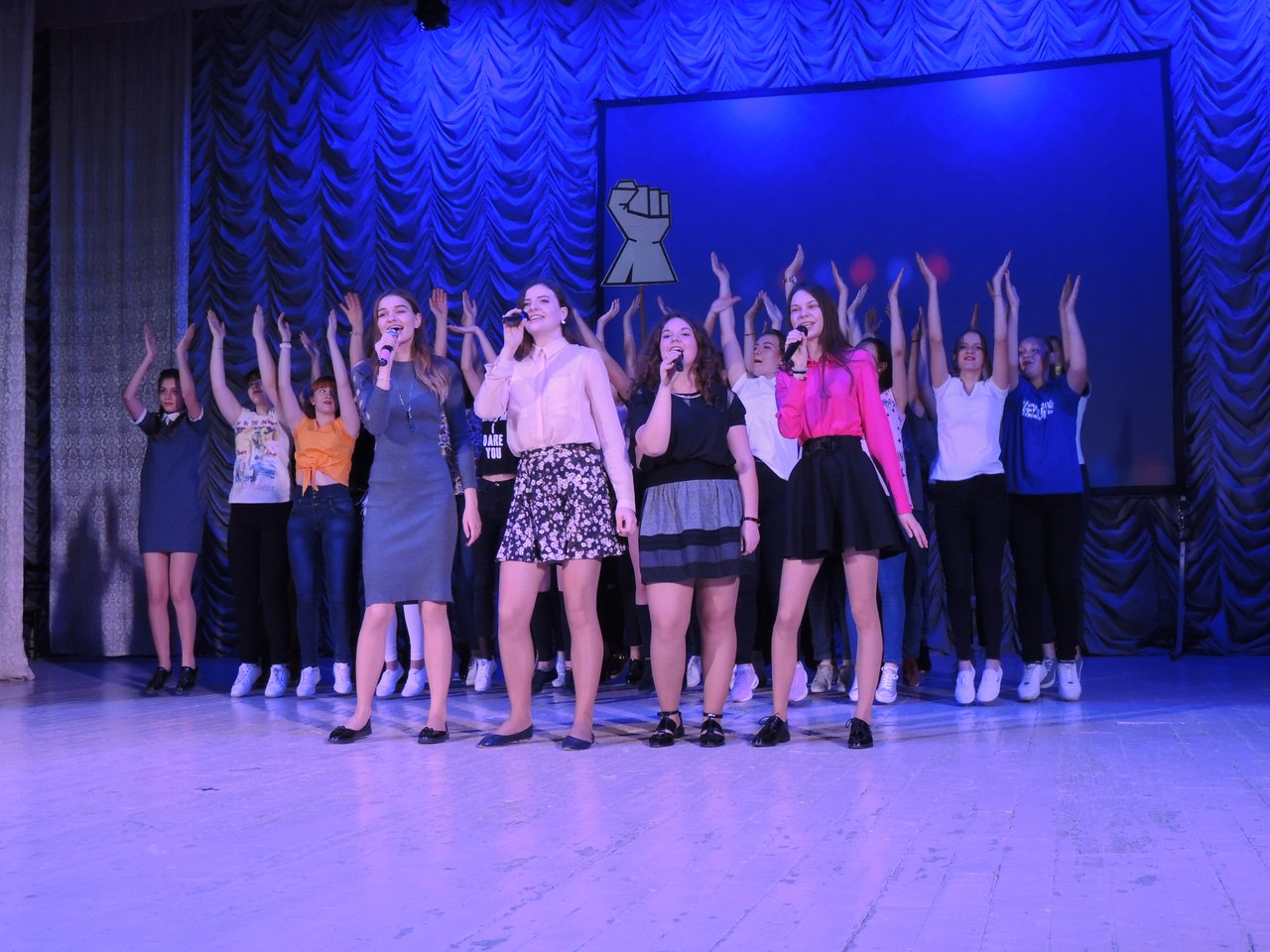 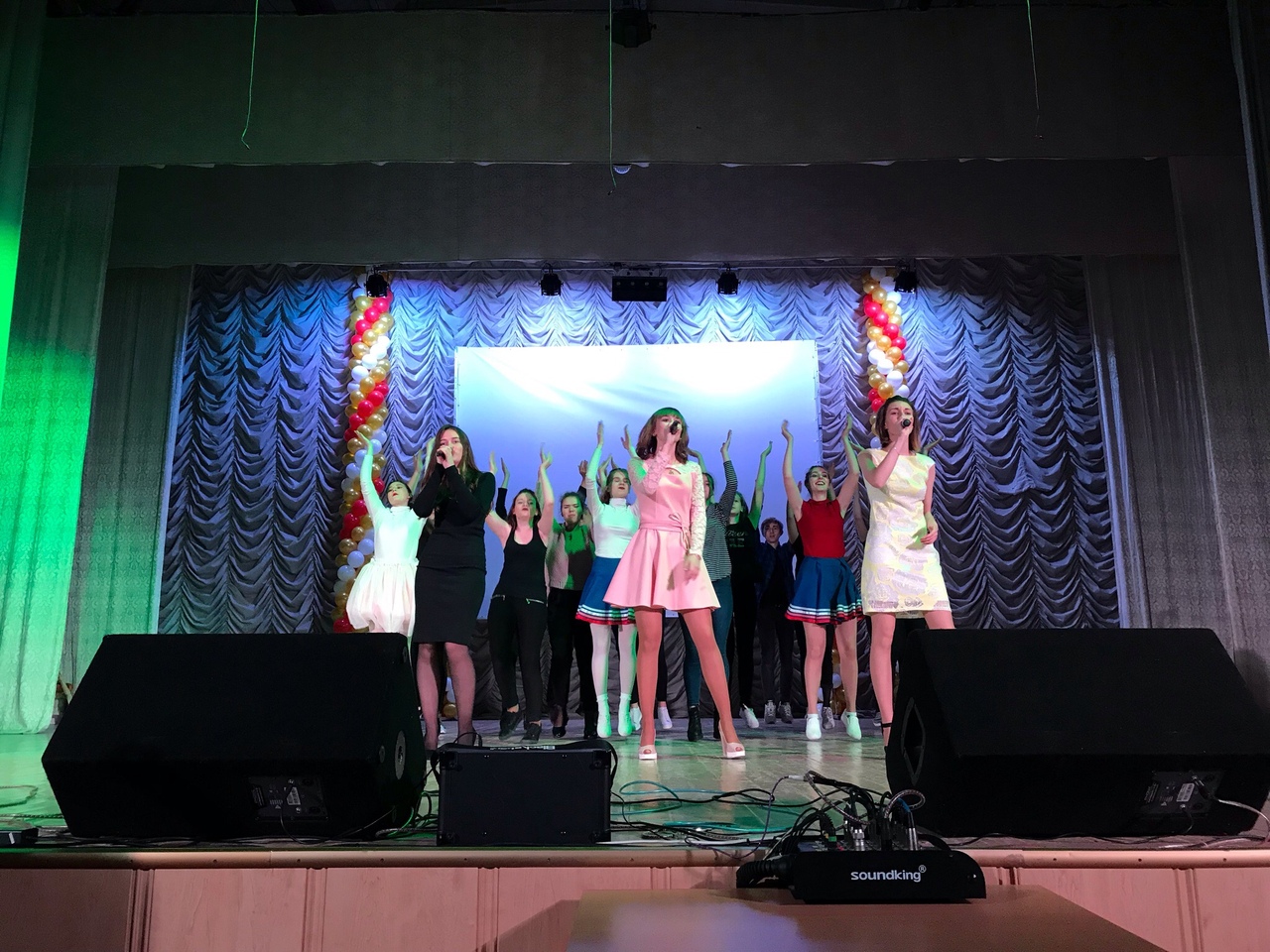 Конкурс первокурсников, 2018 (4 диплома)
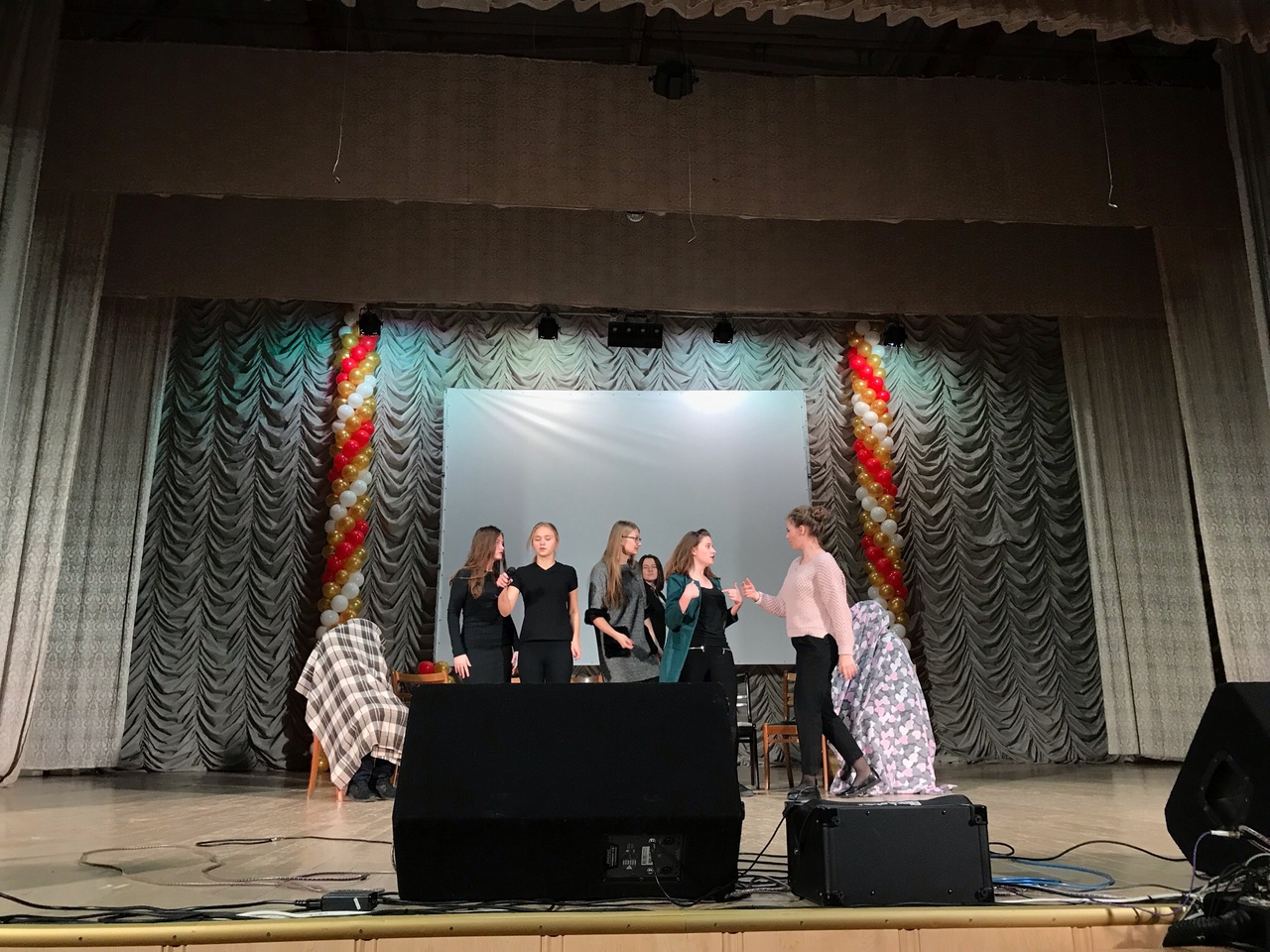 Конкурс «Мистер ГрГМУ - 2017»Цикман Артем, выпускник - приз от спонсора.
Конкурс «Мистер ГрГМУ - 2018»Бошко Никита, 5 курс - Мистер индивидуальность,Дудицкий Дмитрий, выпускник - Мистер on-line.
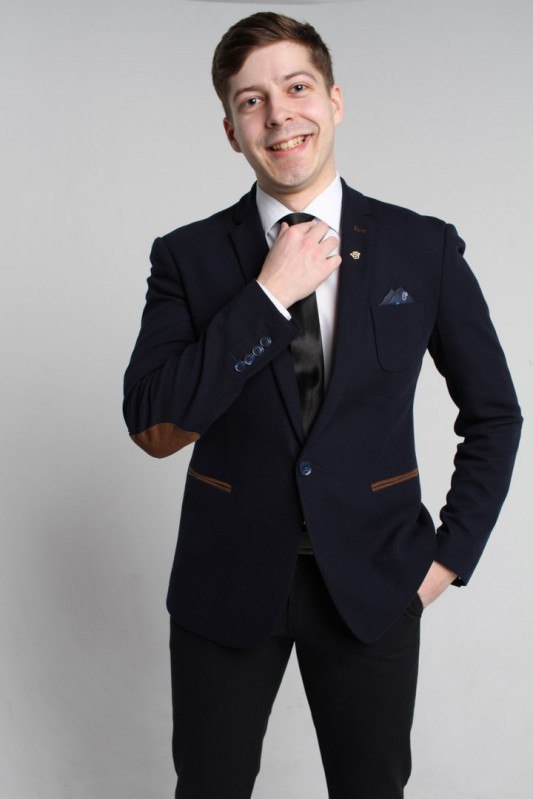 Конкурс «Мистер ГрГМУ - 2019»Макаревич Алексей, 5 курс - 1-й вице-мистер, Мистер on-line.
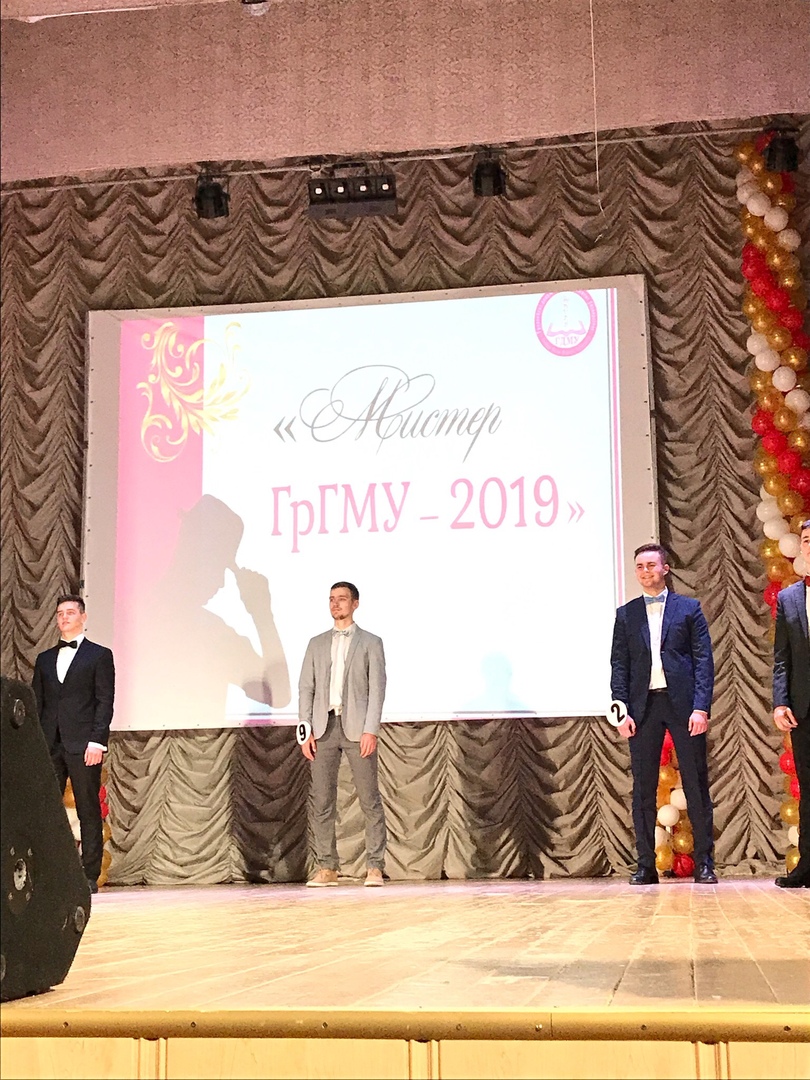 Конкурс «Королева Весна ГрГМУ- 2017»Емельянчик Юлия, выпускница - Мисс - on-line.
Конкурс «Королева Весна ГрГМУ- 2018»Тарасевич Елизавета, 5 курс – Мисс-спорт,Чернявская Валерия, 4 курс - Мисс  зрительских симпатий.
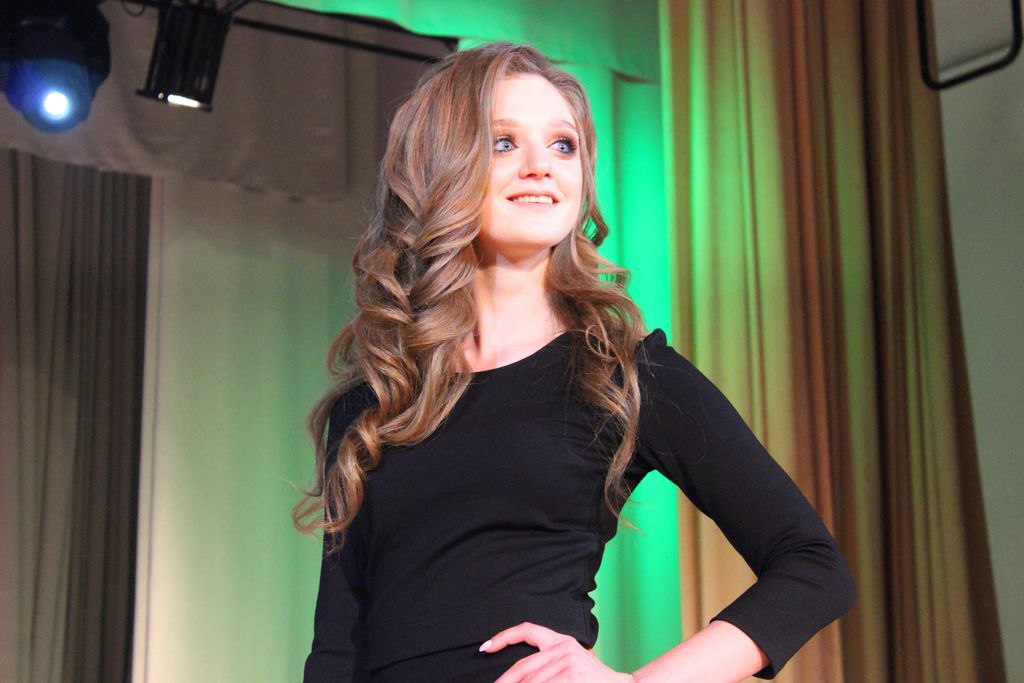 Конкурс «Гродненская Белорусочка- 2017»Тарасевич Елизавета, 5 курс
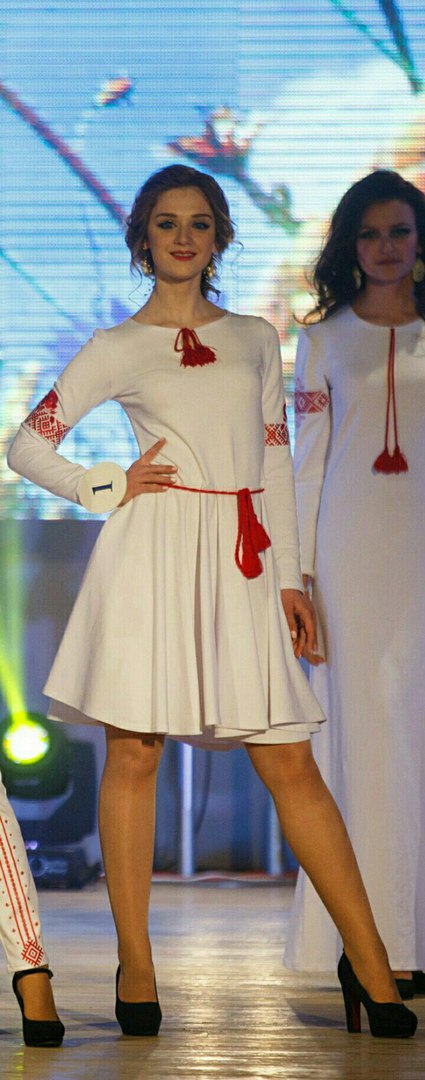 «Королева Весна - 2018», городской этапТарасевич Елизавета, 5 курс - Мисс зрительских симпатий, Мисс - творчество.
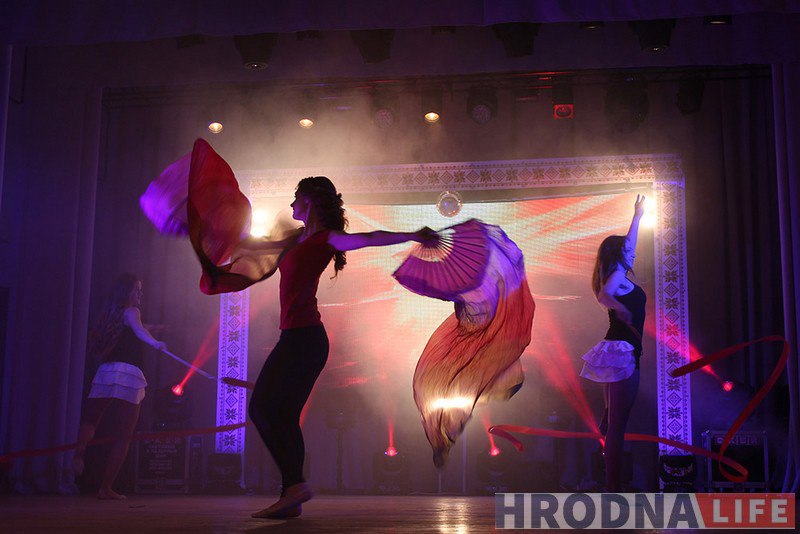 Конкурс «Королева Весна ГрГМУ- 2019»Волк Елизавета, 3 курс - Мисс-онлайн, Мисс-фитнес, приз от спонсора
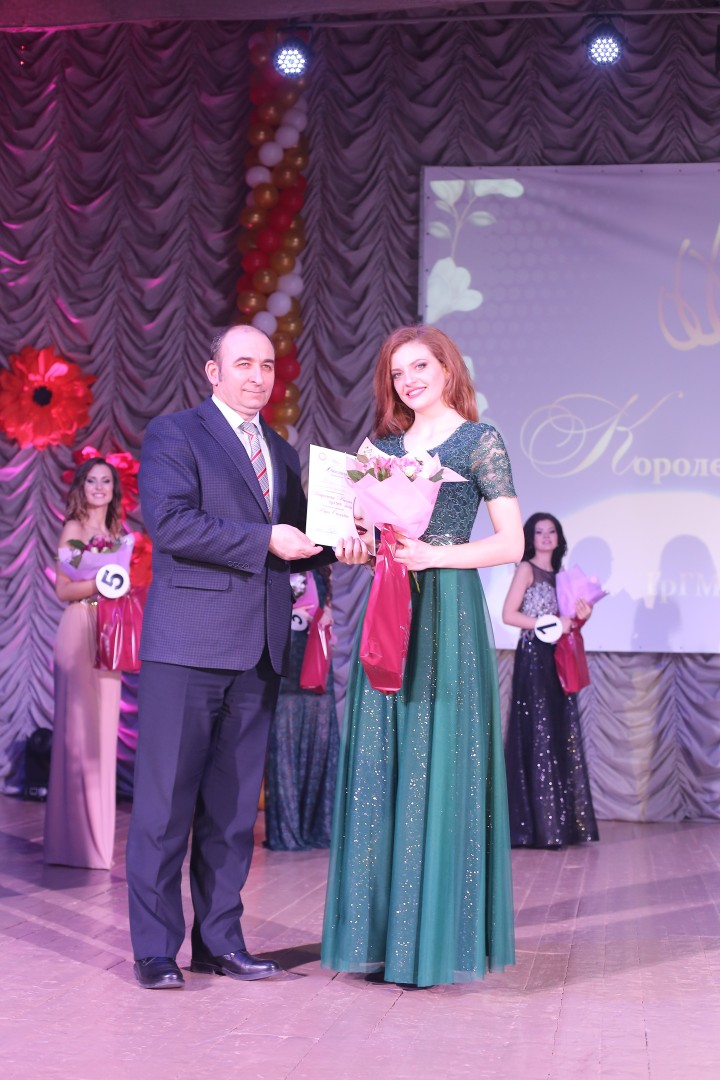 Конкурс "А ну-ка, девушки!", 2017 - 2 место
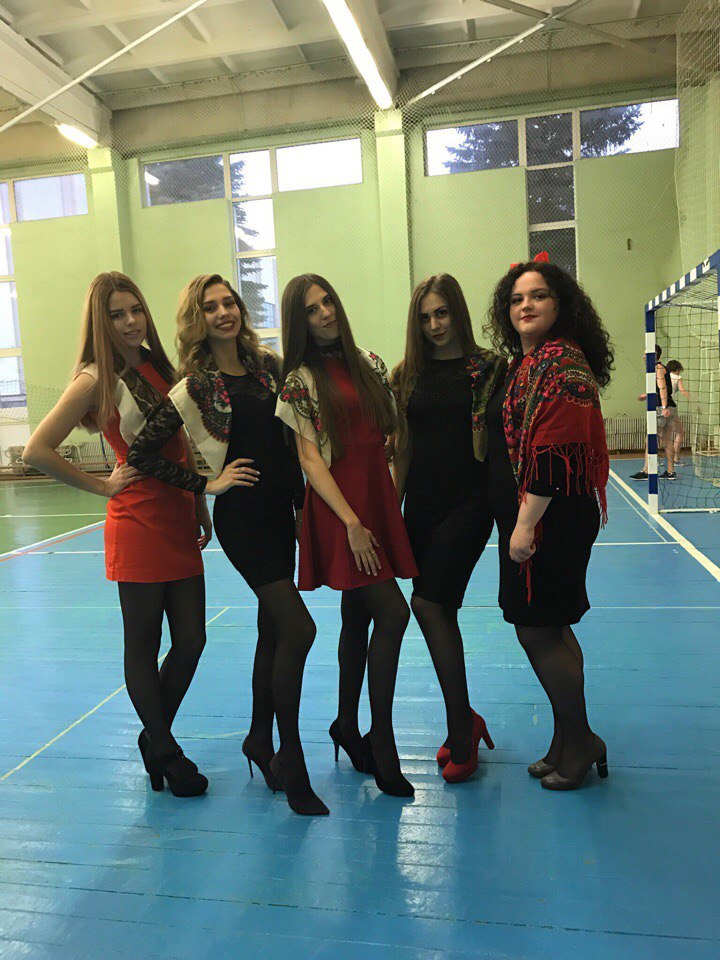 КВН. Команда «Принудительная госпитализация» - 3 место
Гомель, 2019. Конкурс молодой семьи, 2-е место
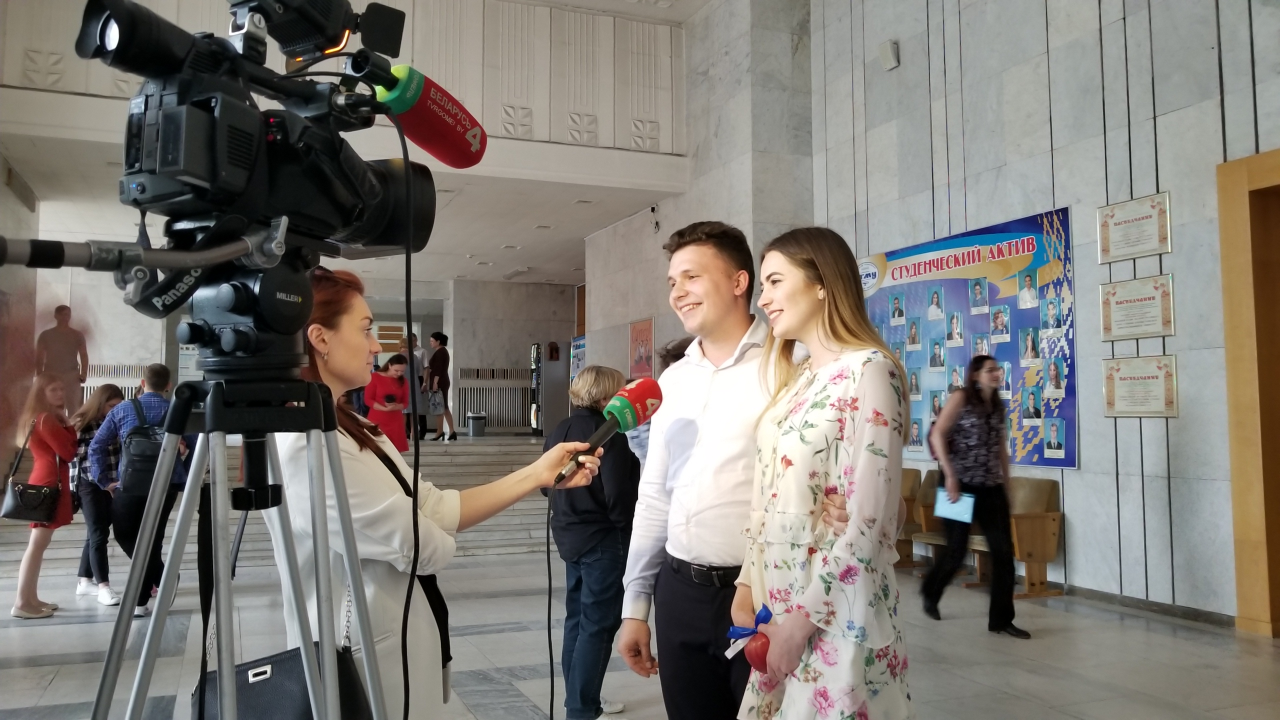 Интеллектуальные игры:
Рождественские интеллектуальные игры - 1 место.
ScienceQuiz - 3 место.
arENa;
Паб Квиз.
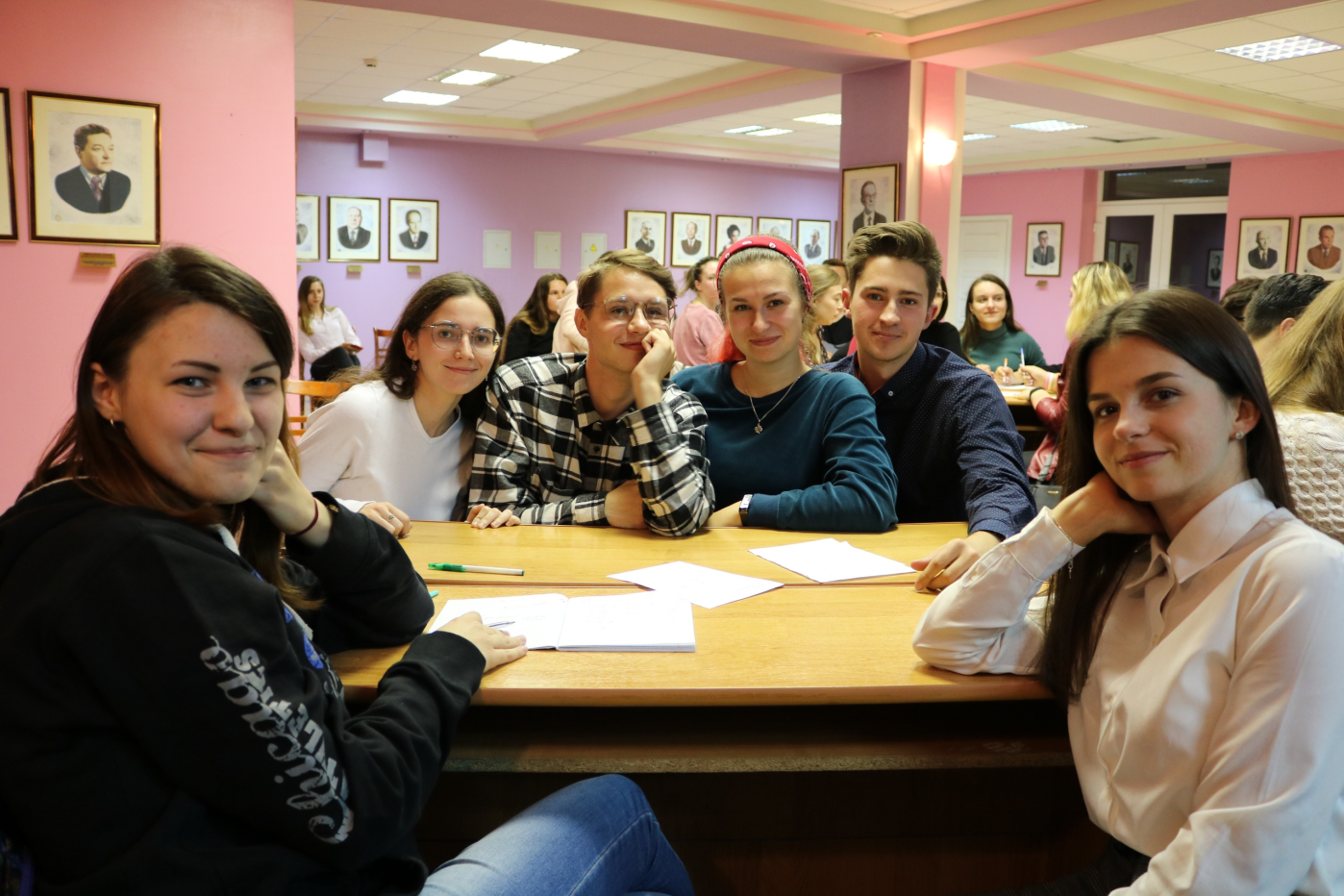 Наиболее активные студенты:
Вайнерович Александра, 3 курс, 
Гедревич Светлана, 3 курс, 
 Макаревич Алексей, 5 курс
Гдалевич Виктория, 3 курс,
Четырко Егор, 3 курс, 
Бакунович Вера, 4 курс,
Чернявская Валерия, 4 курс, 
Бакунович Екатерина, 4 курс, 
Ляшук Юлия,  2 курс,
Богма Елизавета, 2 курс 
Лещенко Елена, 4 курс
Волк Елизавета, 3 курс,
Лопатко Вероника, 2 курс, 
Карабан Дарья, 2 курс,  
Барцевич Каролина, 2 курс и др.
Формирование культуры здорового образа жизни
2018-2019 уч. год.
Легкоатлетическая эстафета - 5 место.
Футбол - 6 место.
Баскетбол (м) - 5 место.
Баскетбол (ж) - 4 место.
Шахматы - 6 место.
Настольный тенис - 5 место.
Кросс - 5 место.
Волейбол (ж) - 4 место.
Волейбол (м) - 6 место.
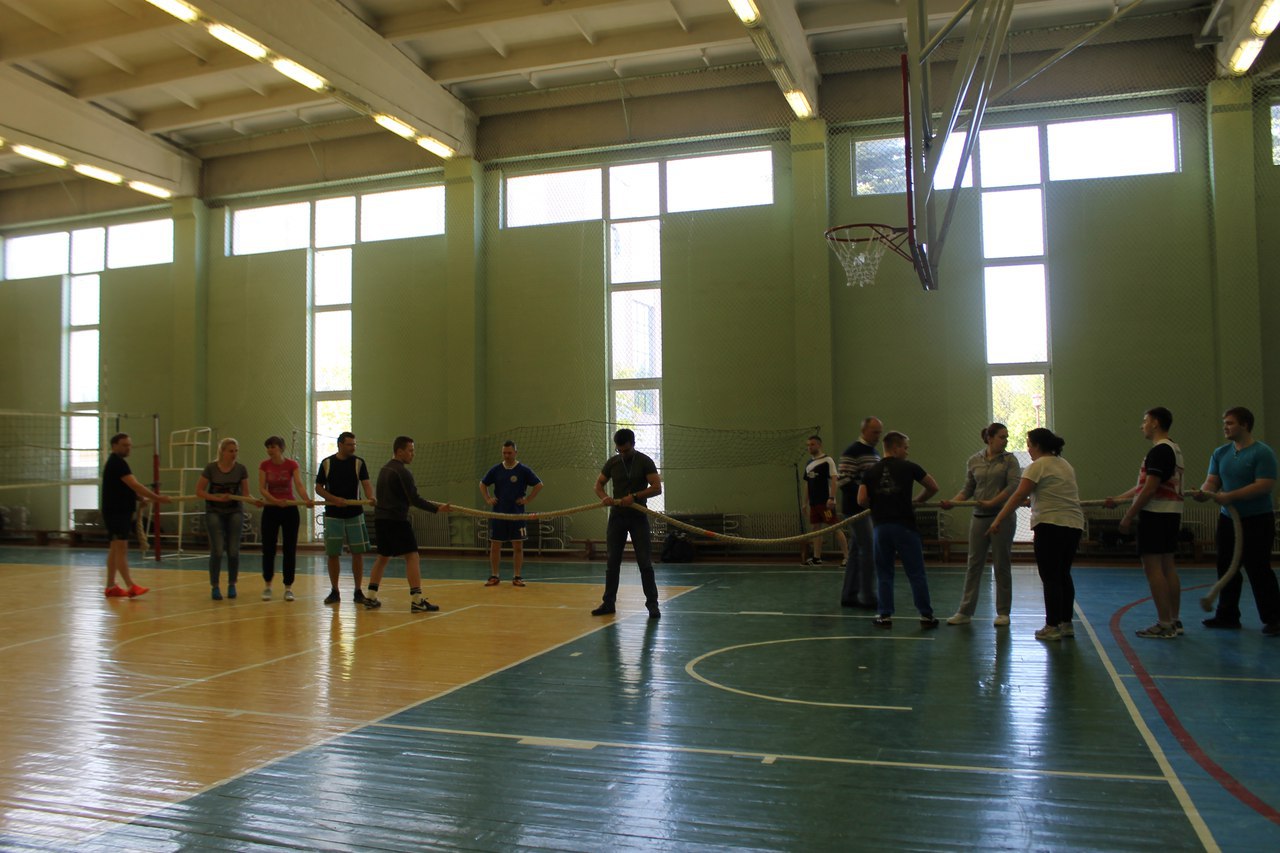 Спортивное ориентирование, 2017
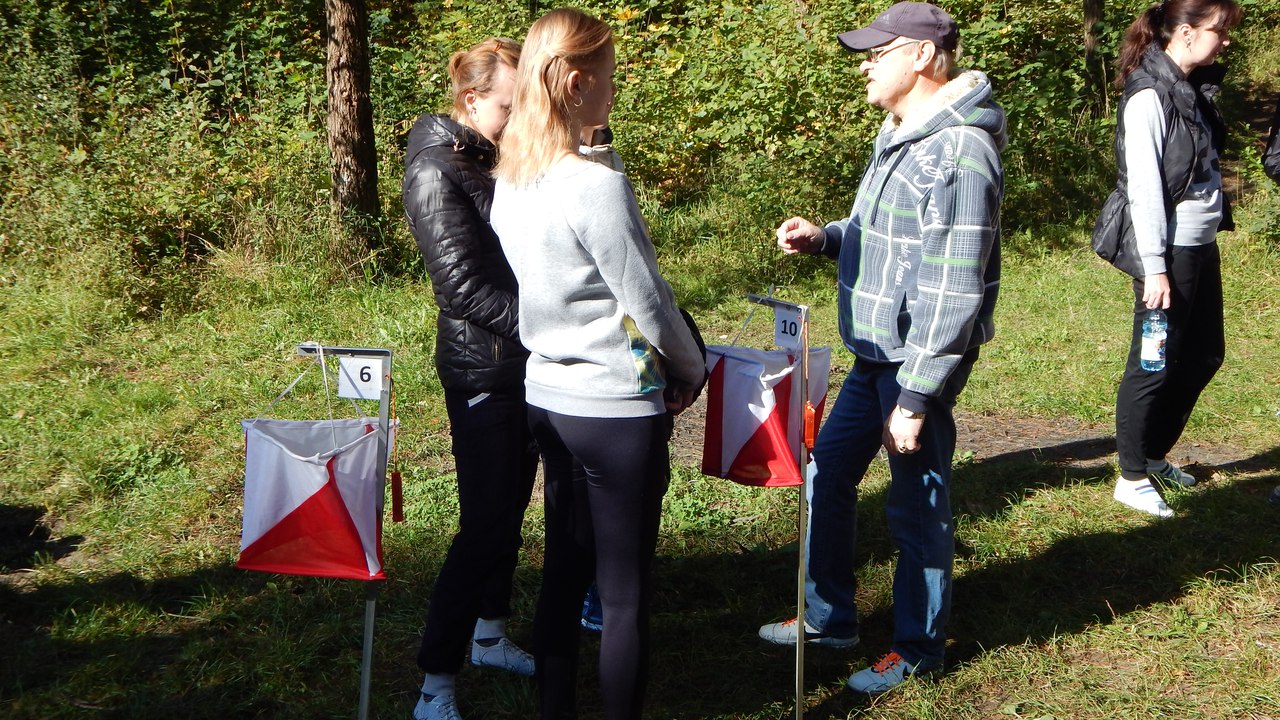 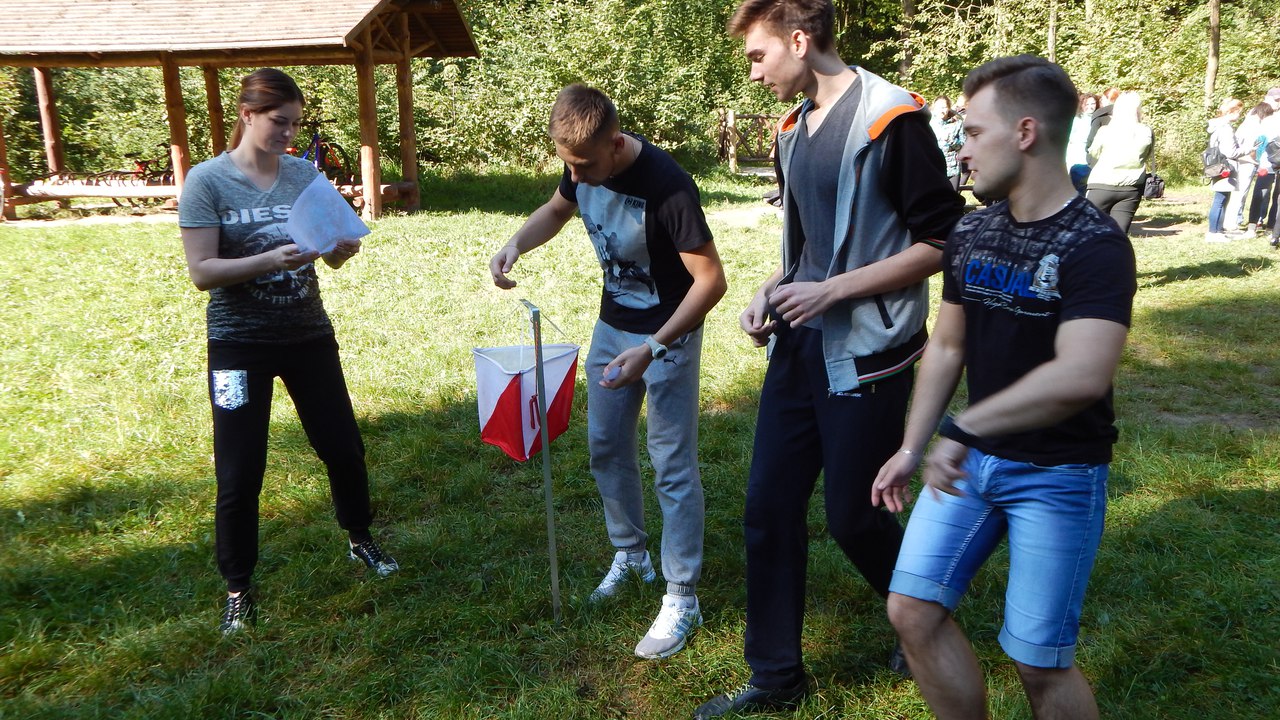 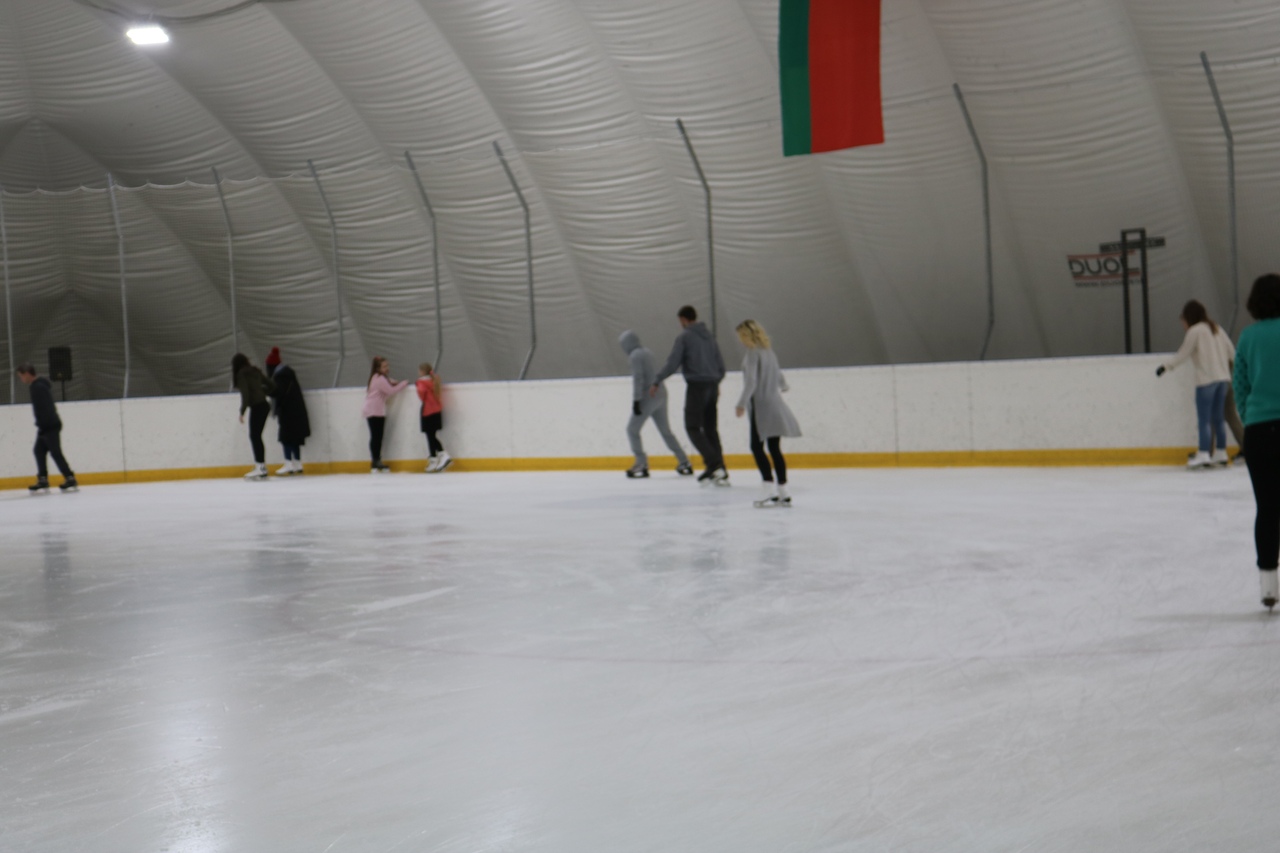 Катание на коньках  (при поддержке БРСМ).
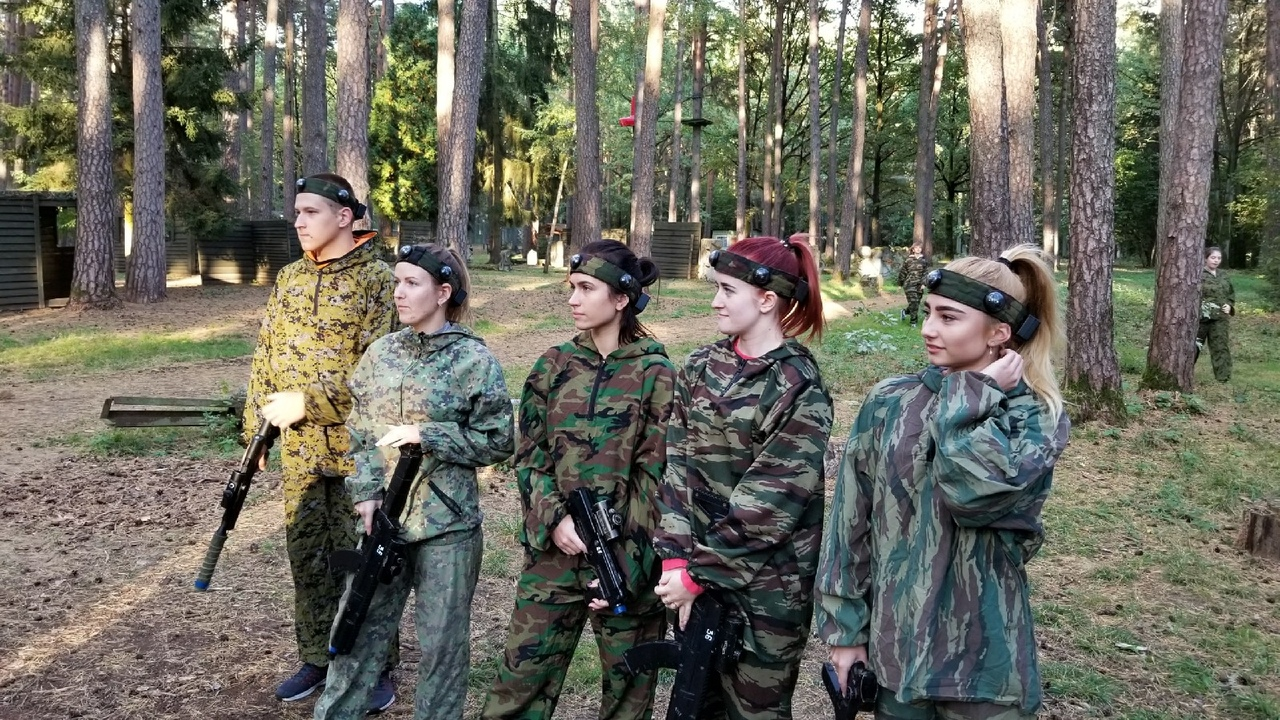 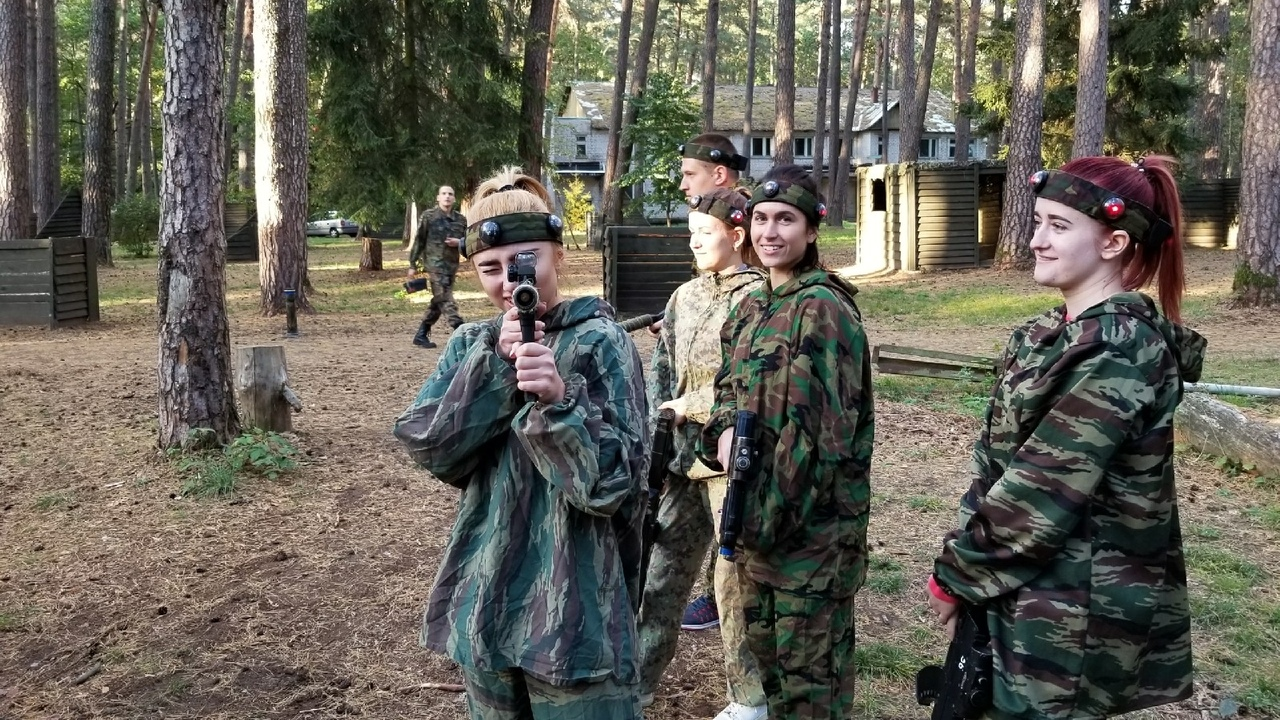 Ежегодный турнир по лазертагу
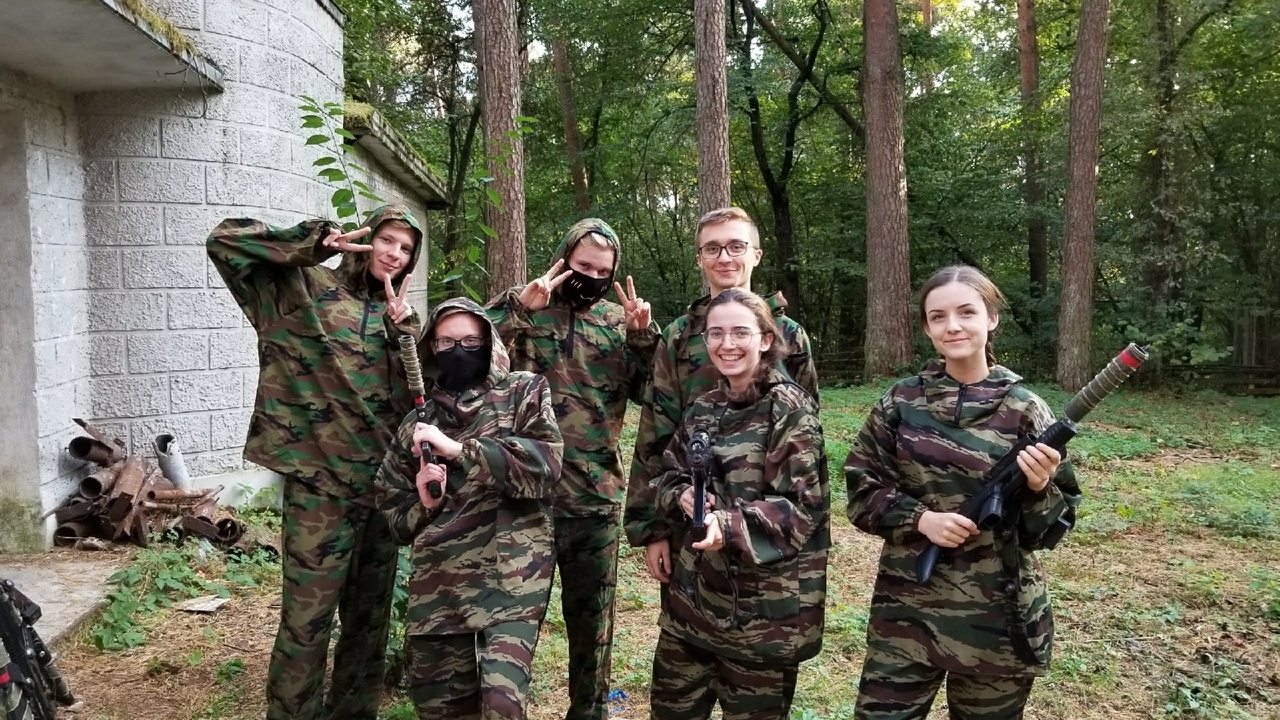 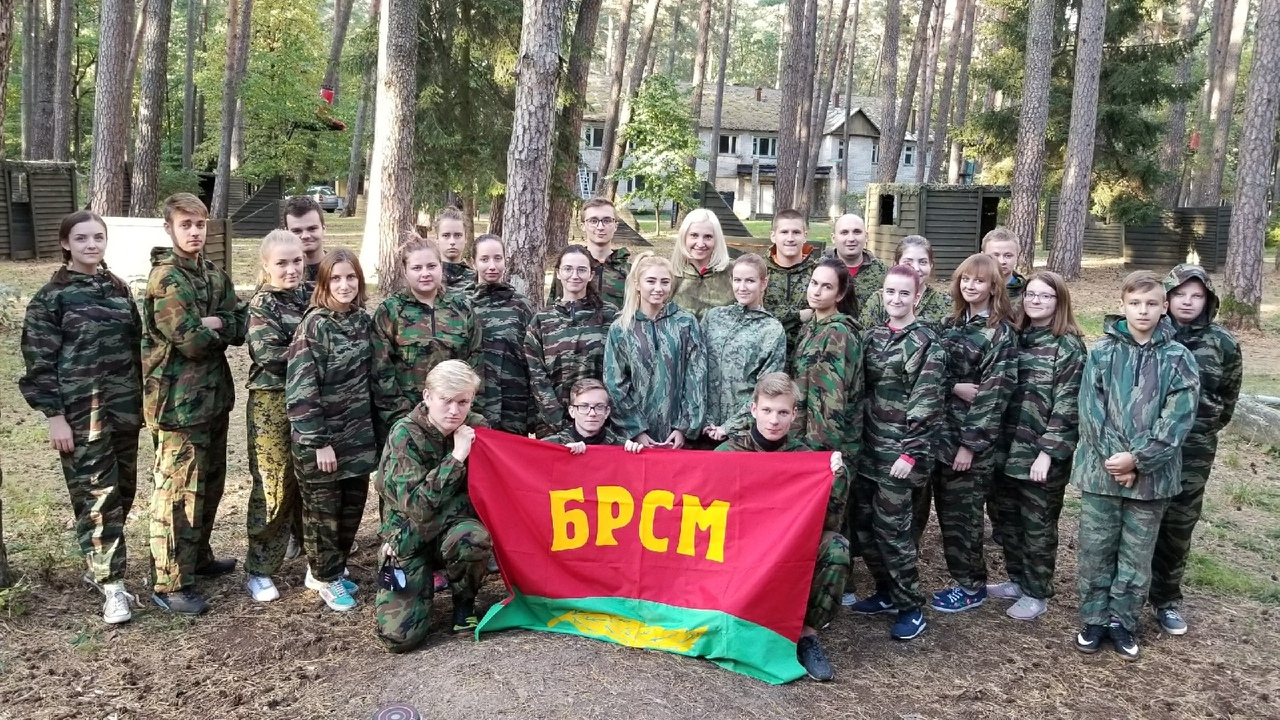 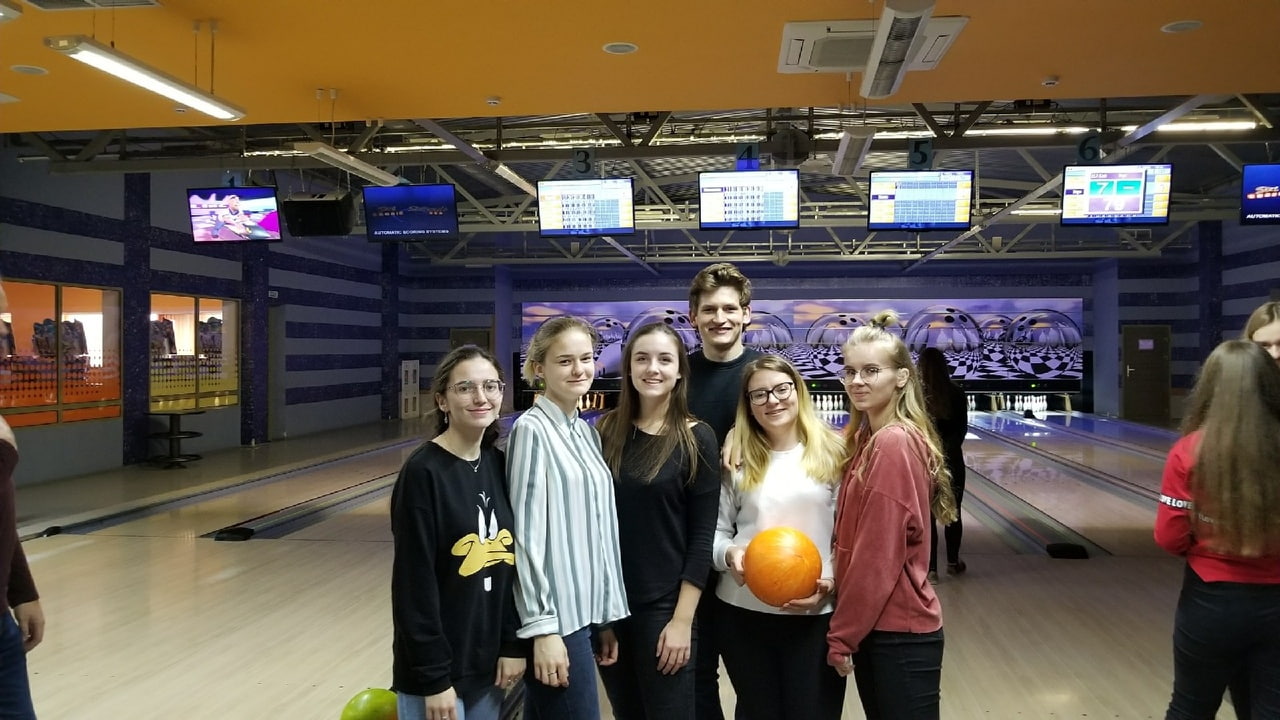 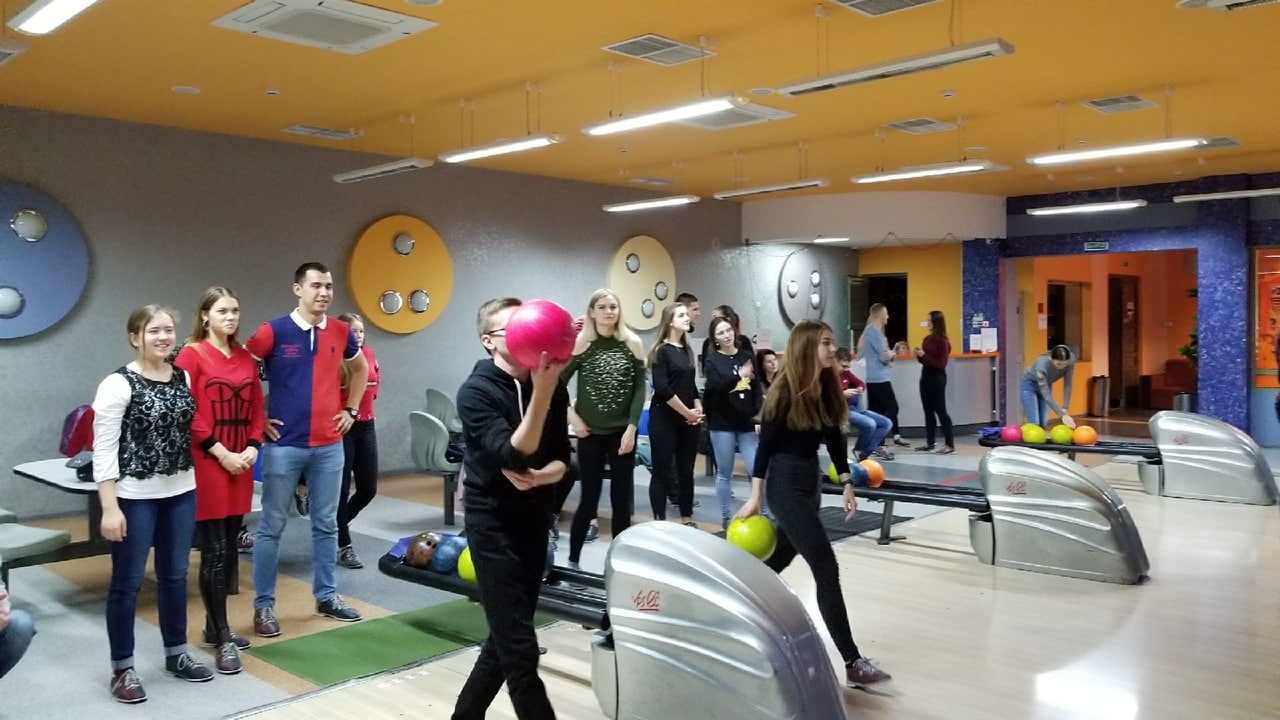 Ежегодный турнир по боулингу
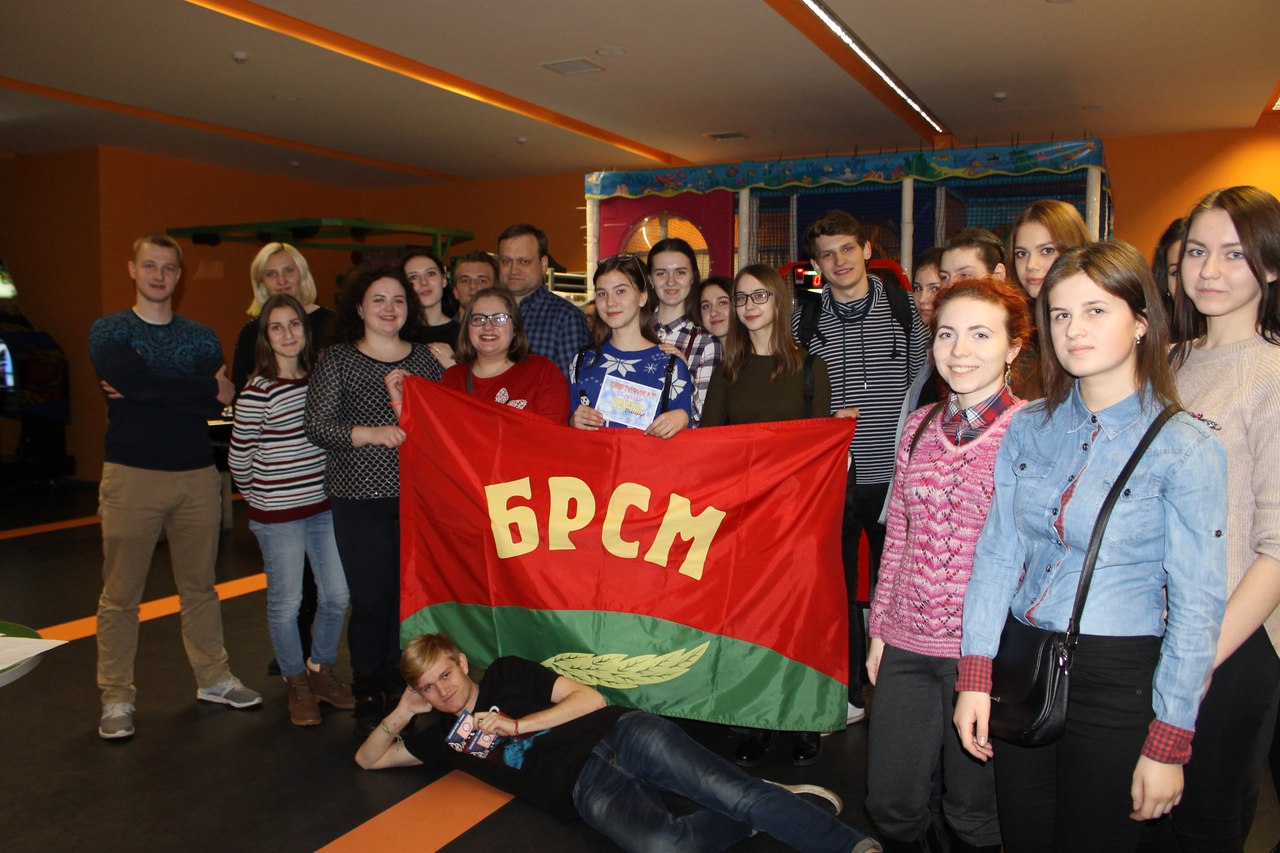 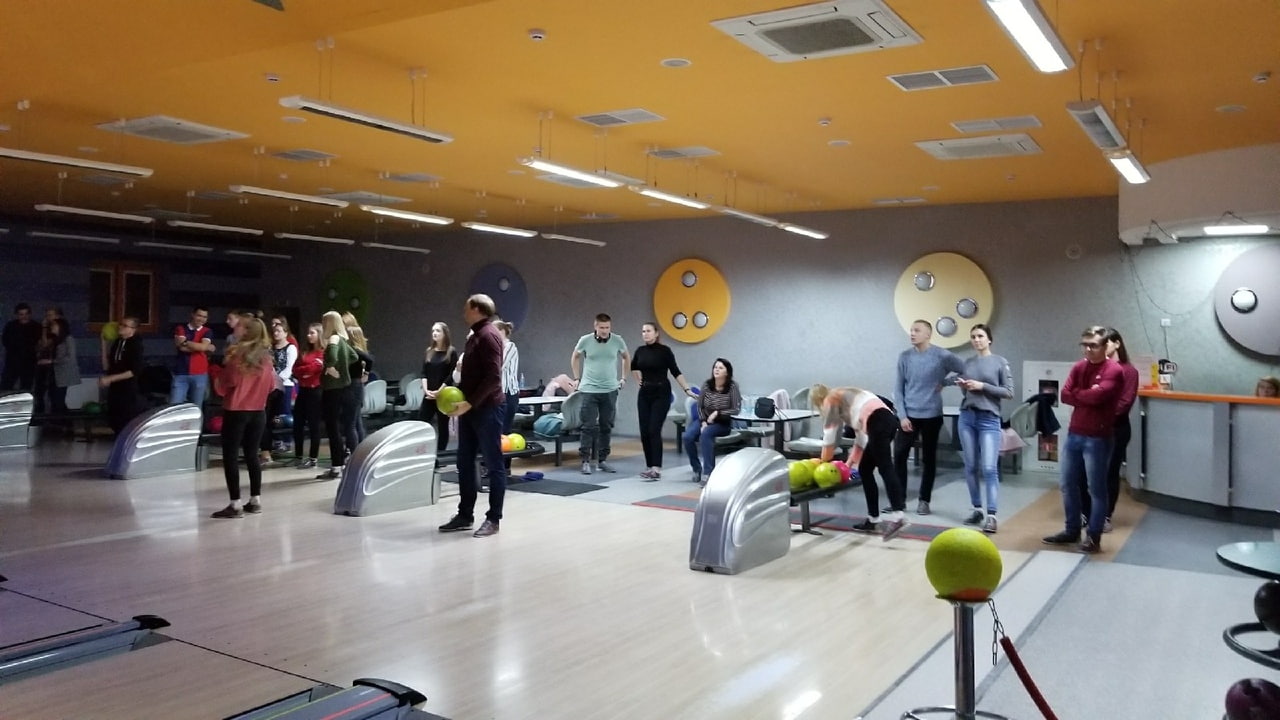 Волонтерская помощь Гродненскому детскому хоспису
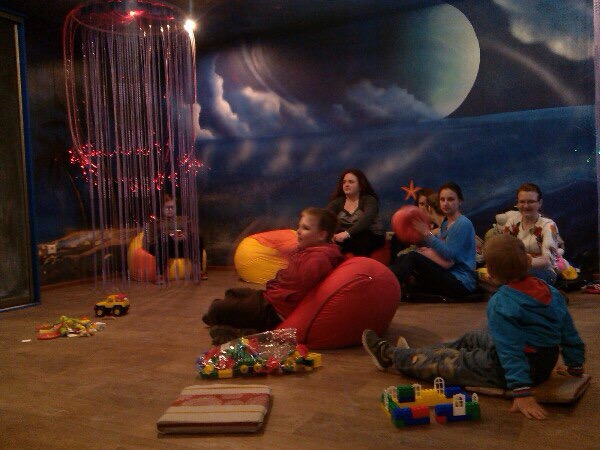 Волонтерская помощь Гродненскому детскому хоспису
участие в информационных и  благотворительных акциях, 
в постановке социального мюзикла,
 в новогоднем утреннике и др.
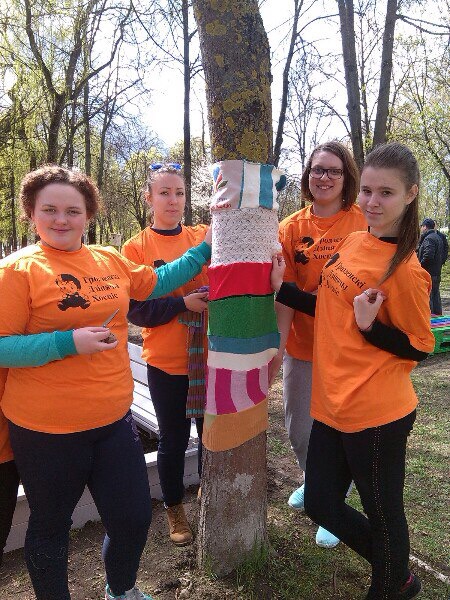 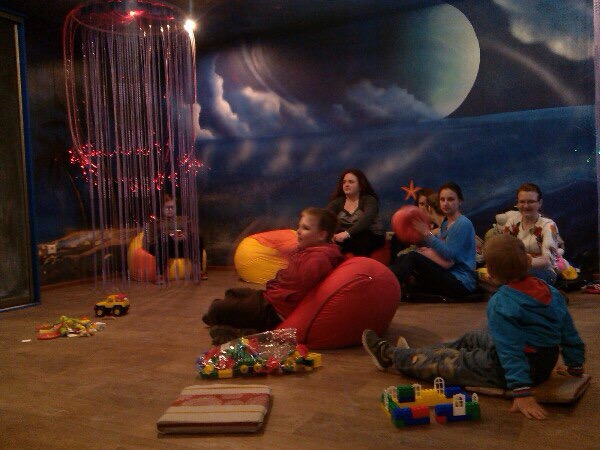 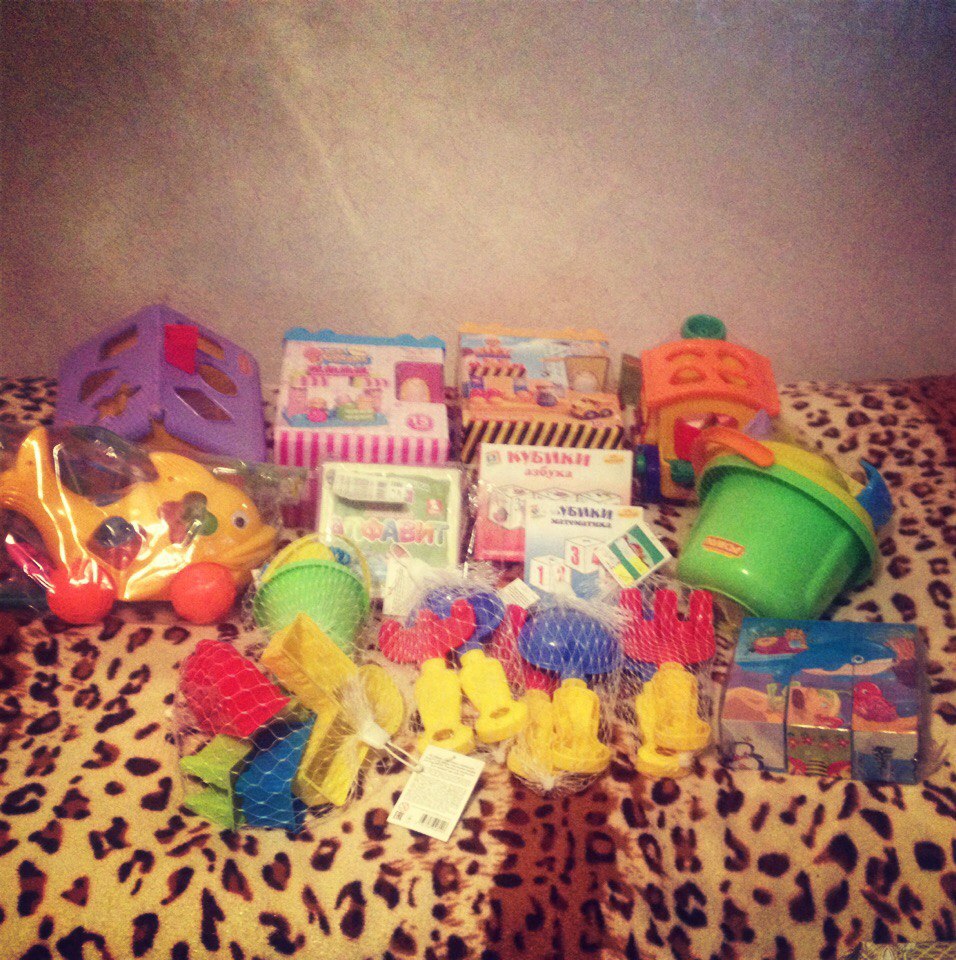 Благотворительная акция в поддержку ОБО "Гродненский детский хоспис". Каждый доброволец пожертвовал 50 копеек.  На вырученные деньги были куплены развивающие игрушки для детишек!
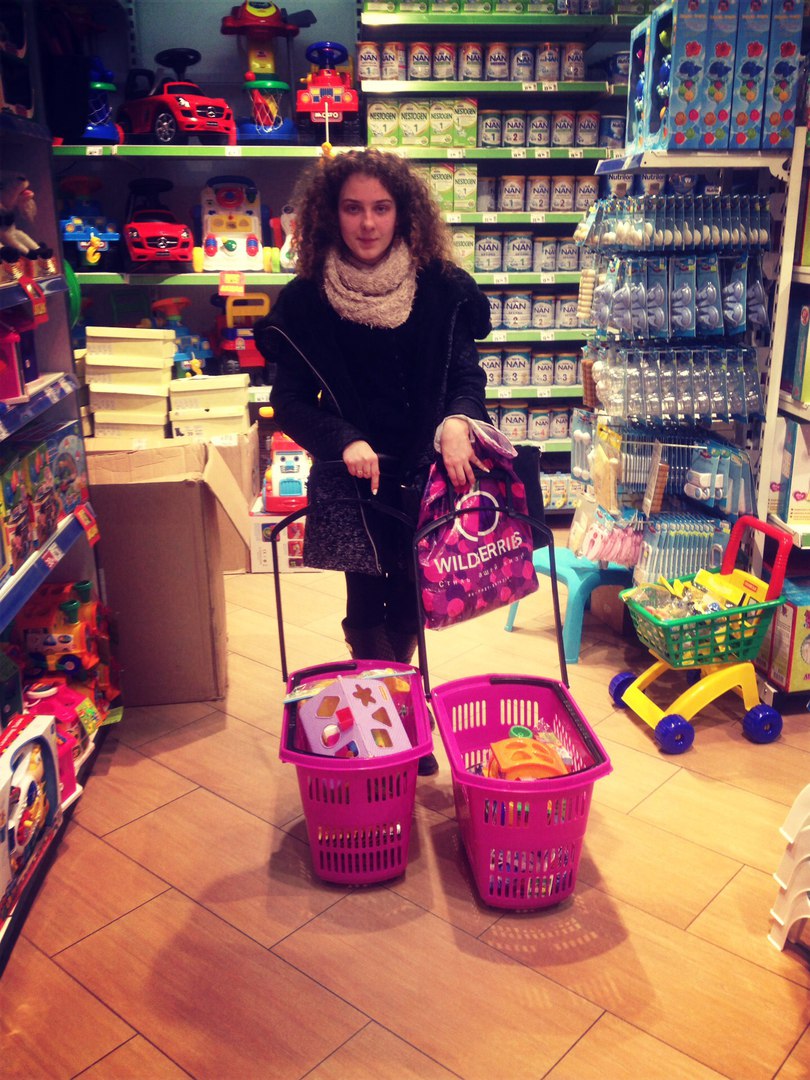 участие  в интерактивном мюзикле "Вперед, Ева!", посвященному Международному дню людей с ограниченными возможностями и Всемирному дню волонтера.
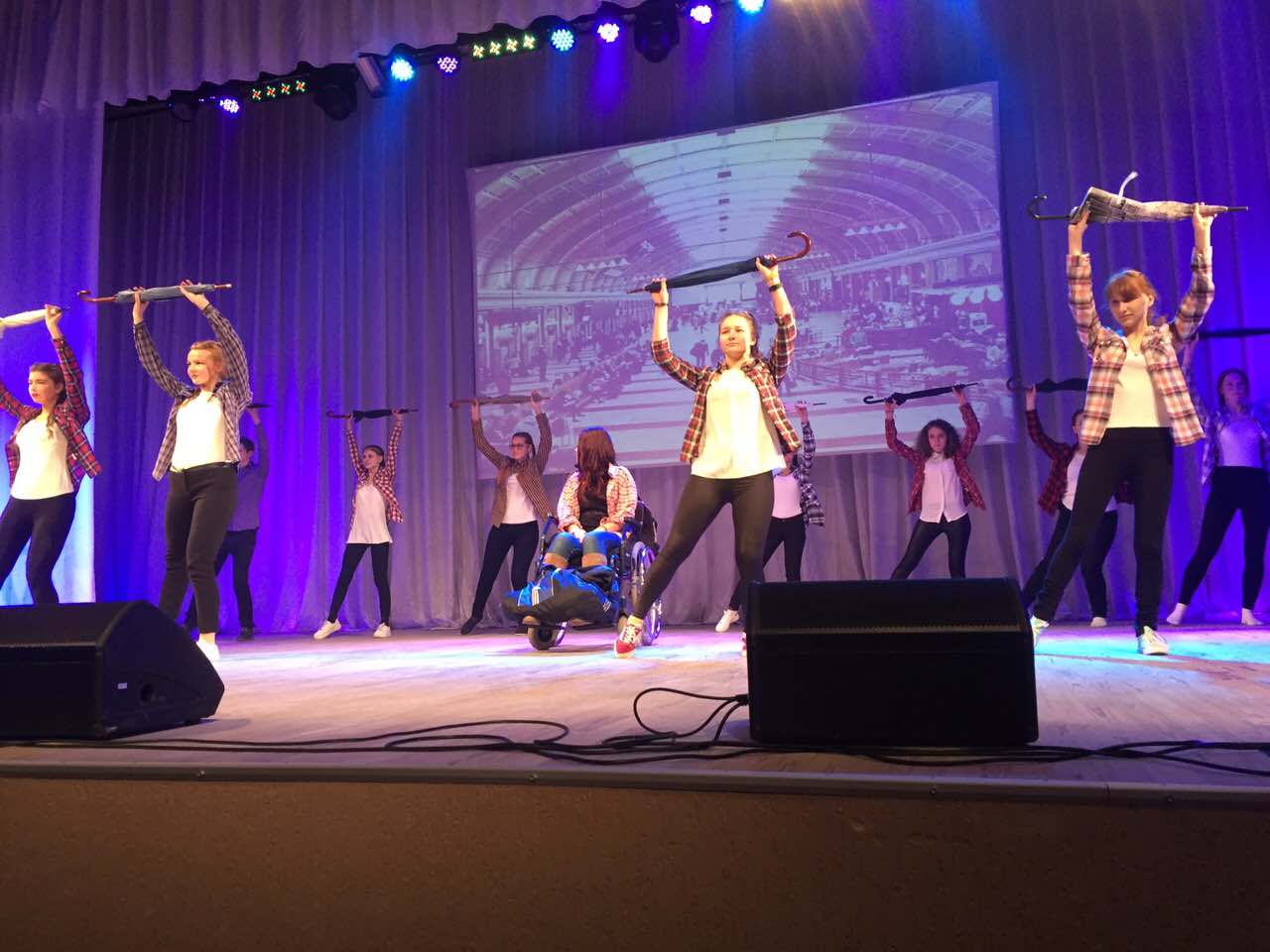 Благотворительная акция по сбору добровольных пожертвований среди жителей нашего города.
Ермоленко Татьяна (выпускница) - «Лучший волонтер 2018 года»
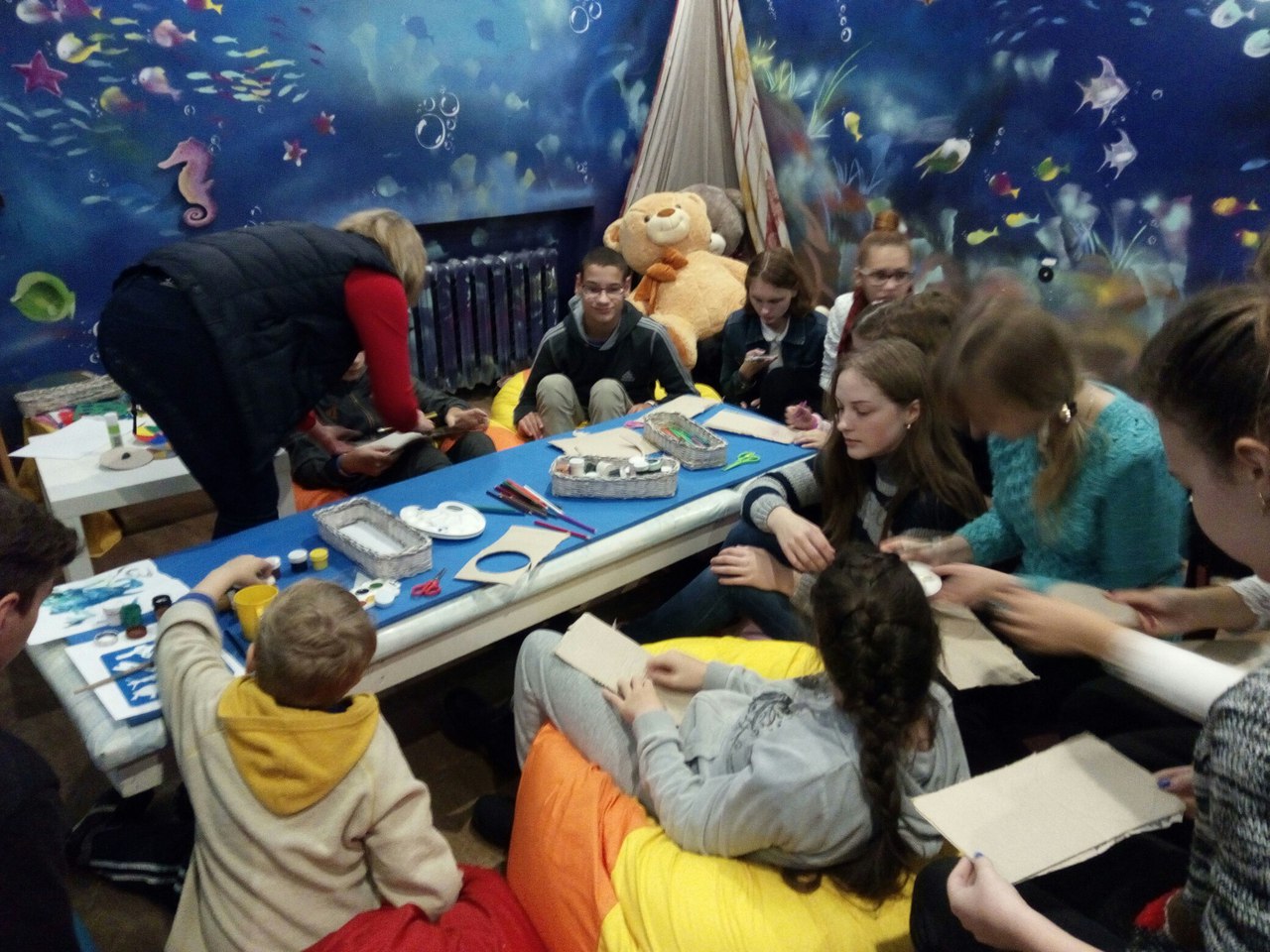 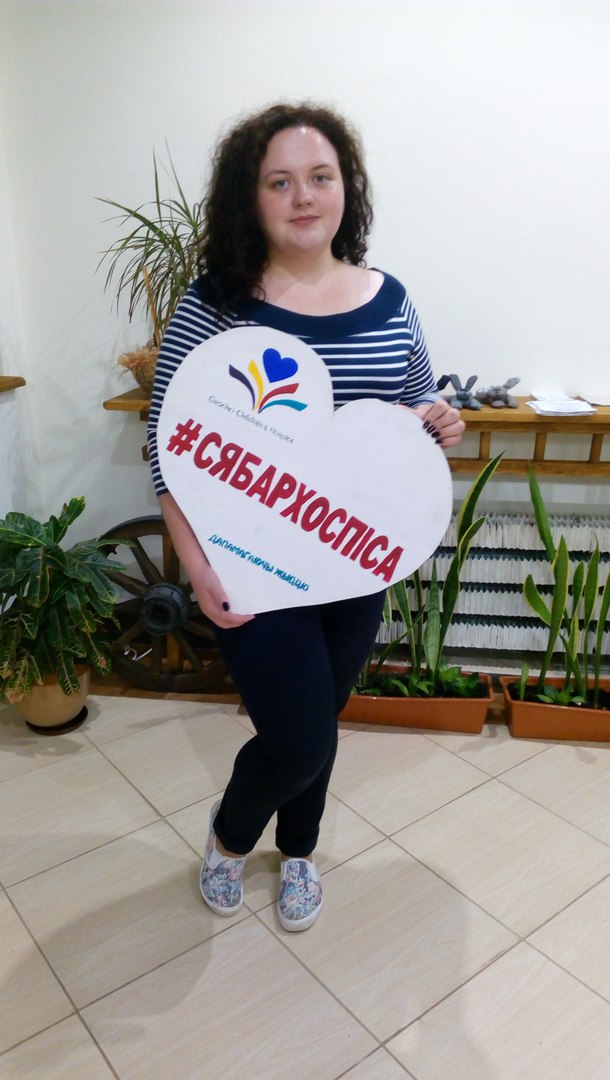 Наши волонтеры:
Фасевич Анастасия
Страчинская Валентина
Бранценвич Нелли
Железная Юлия
Ермоленко Татьяна
Фомочкина Виктория
Бабей Екатерина
Терещенкова Надежда
Довгун Арина
 Анастасия Казак
Анастасия Зайковская
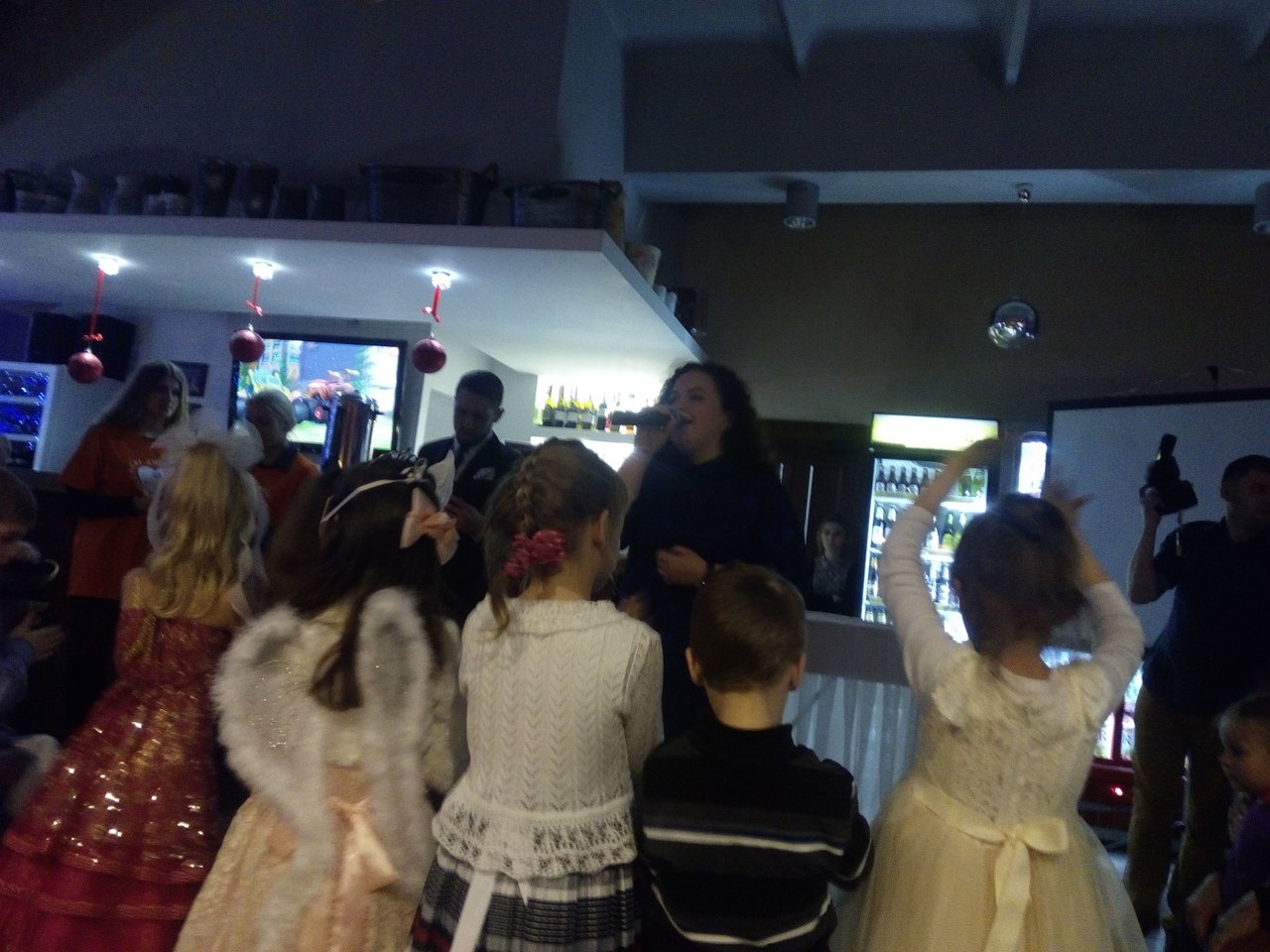 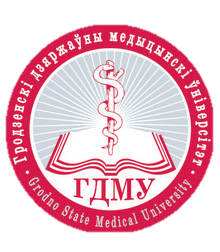 СПАСИБО ЗА ВНИМАНИЕ !